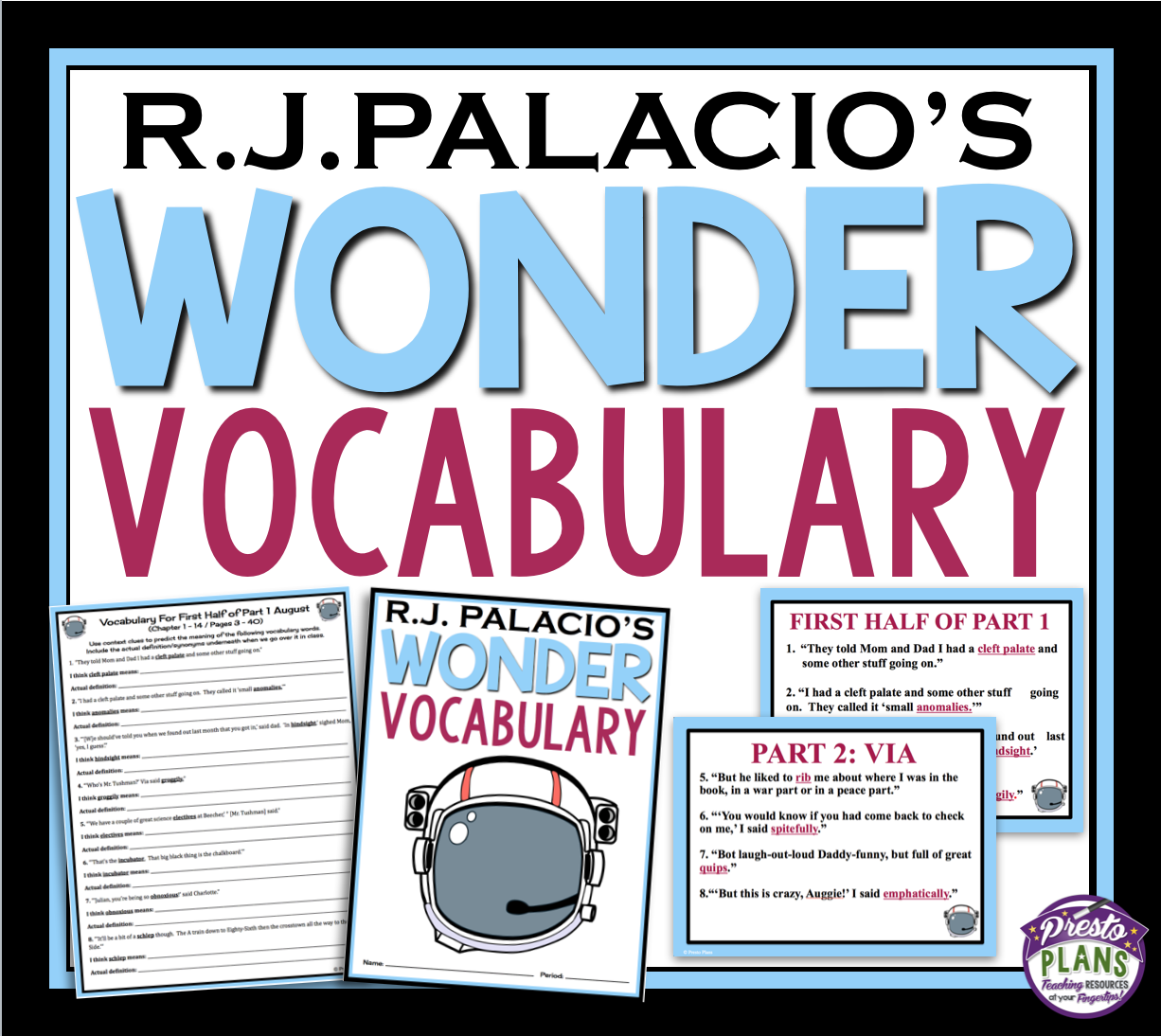 TKAMB
Journals
© Presto Plans
DEFINING 
DIFFICULT WORDS
If you were asked to define the word garrulous, what might you guess it means?
TKAMB
Journals
DEFINING 
DIFFICULT WORDS
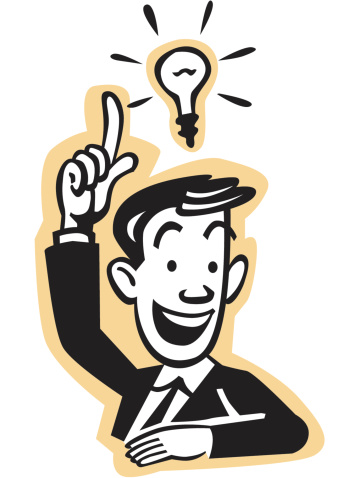 What if you read the word in a sentence?
Unlike his quiet and low key family, Brad is garrulous.
TKAMB
Journals
CONTEXT CLUES
Unlike his quiet and low key family, Brad is garrulous.
If you read these words in a sentence, you might be able to determine the meaning based on context clues. In this sentence, the context—the words surrounding the new vocabulary word—provide clues to help you determine garrulous means talkative.
TKAMB
Journals
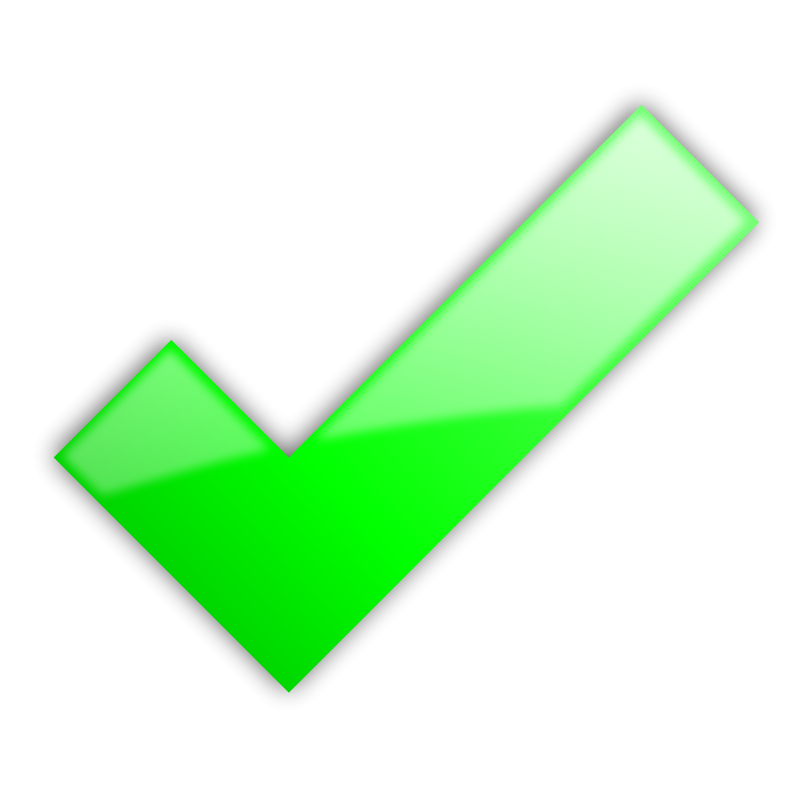 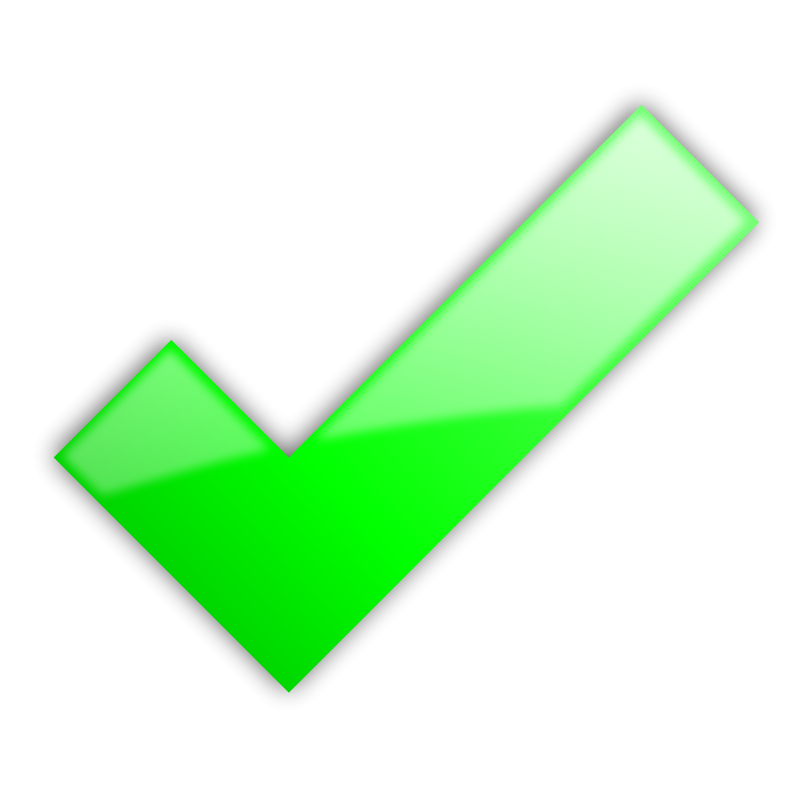 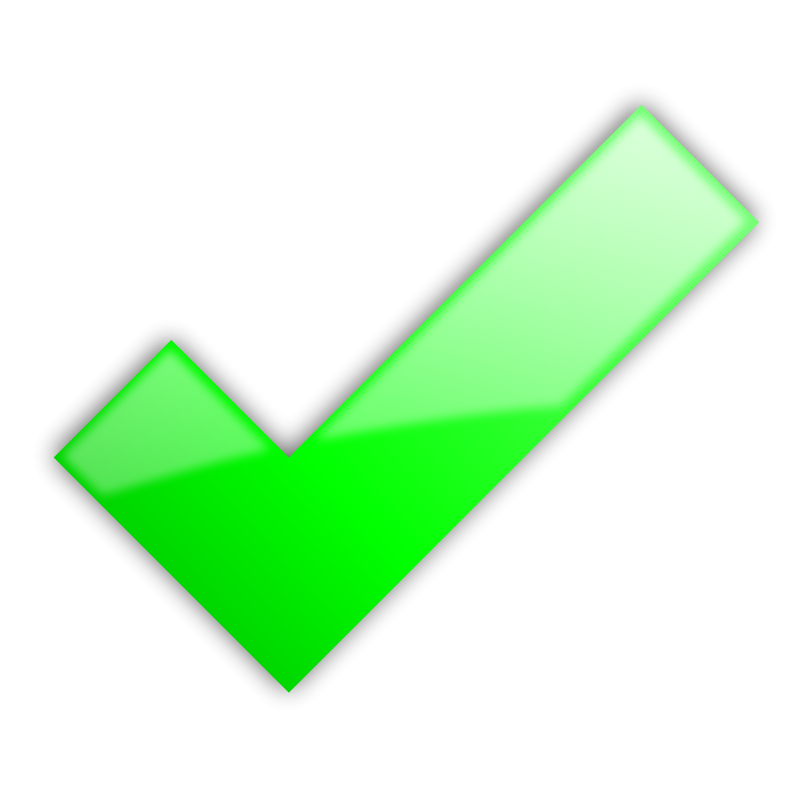 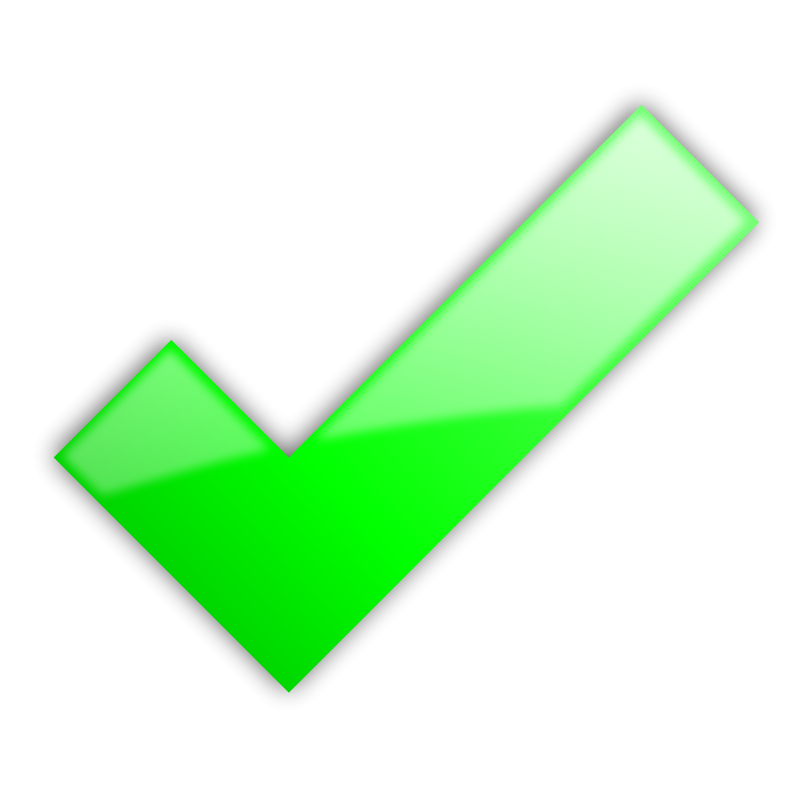 TYPES OF CONTEXT CLUES
1. Using Examples
An author may give you examples to help you understand the meaning of an unknown word.
“Suzanne had many ailments including a rash, allergies, and a chronic headaches” . The examples—rash, allergies, headaches— help you figure out that the word ailment means “a minor illness.”
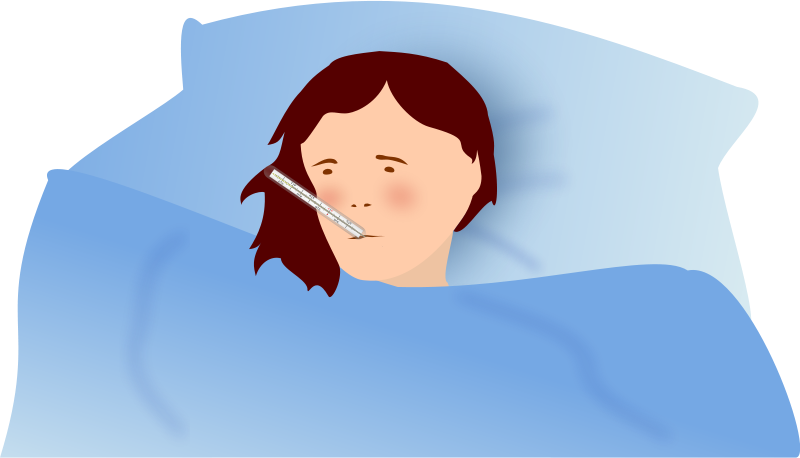 TKAMB
Journals
TYPES OF CONTEXT CLUES
2. Using Synonyms
A context clue can be in the form of a synonym: a word that means the same or almost the same as the unknown word. A synonym may appear anywhere in a passage to provide the same meaning as the unknown word.
“My doctor said smoking could terminate my life. But I told him, ‘Everybody’s life has to end some time.’ ”
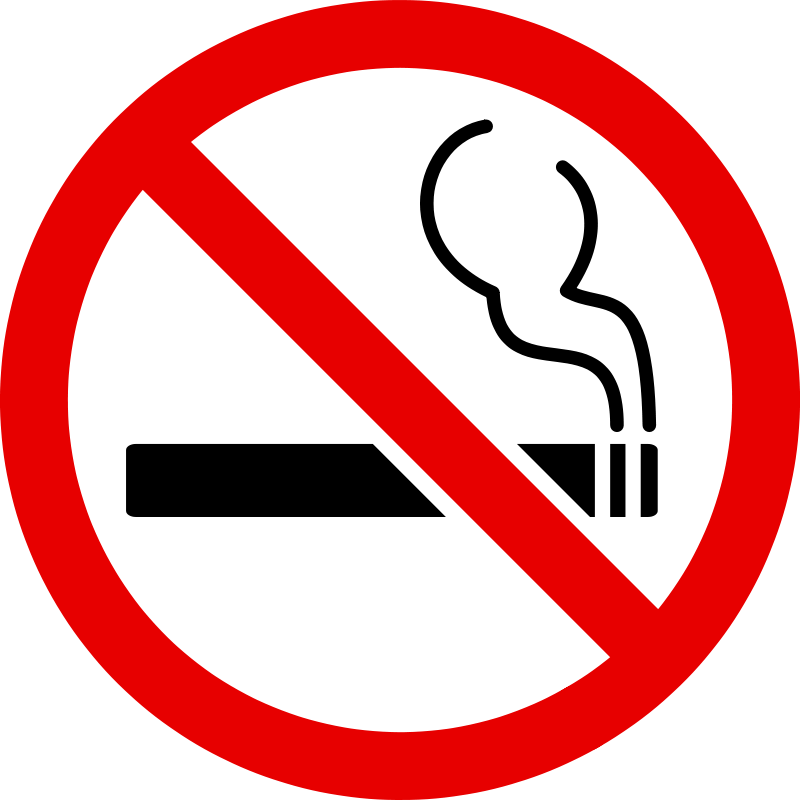 TKAMB
Journals
The synonym that helps you understand the word terminate is “end.”
TYPES OF CONTEXT CLUES
3. Using Antonyms
An antonym is a word that means the opposite of another word. Antonyms as context clues are often signaled by words and phrases such as however, but, yet, on the other hand, and in contrast.
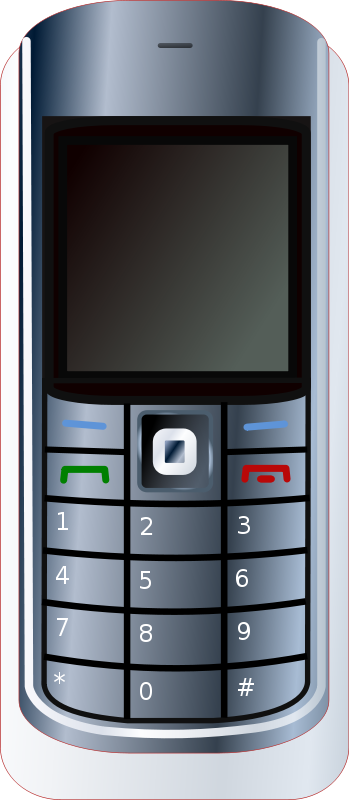 Many people have pointed out the harmful effects that cell phones in school have had, yet there are many salutary effects as well.

Using the antonym context clue ‘harmful’, we can figure out that salutary means beneficial.
TKAMB
Journals
TYPES OF CONTEXT CLUES
4. General Meaning
Sometimes it takes a bit more work to figure out the meaning of an unfamiliar word. When this happens, you must draw conclusions and ask questions about the information given with the word.
An employee, irate over being fired, stormed out of the office  pushing everyone in his way.

Using the information in this 
sentence, we can assume the 
man is angry – which is the 
meaning of irate.
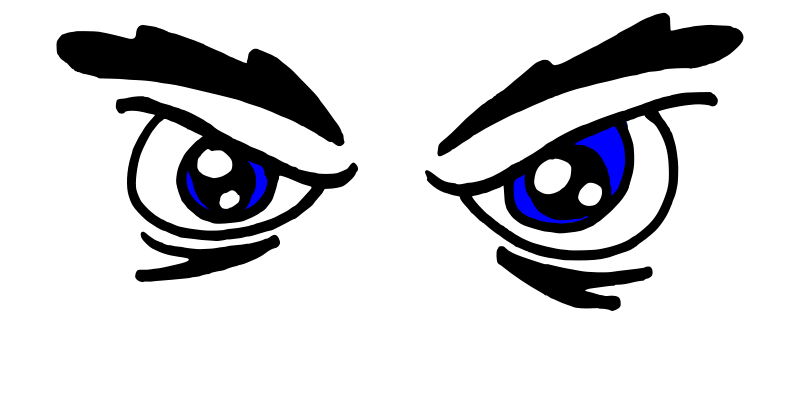 TKAMB
Journals
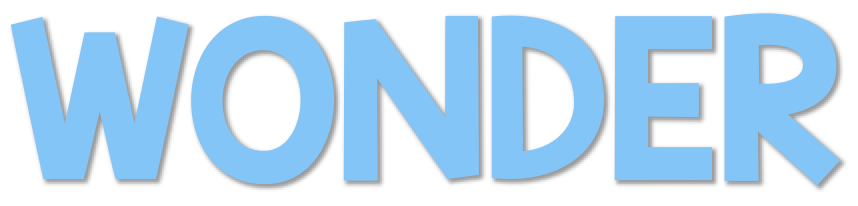 VOCABULARY
Use what you have learned about context clues to determine the meaning of the following new words.
FIRST HALF OF PART 1
“They told Mom and Dad I had a cleft palate and some other stuff going on.”

2. “I had a cleft palate and some other stuff 	going on.  They called it ‘small anomalies.’” 

3. “‘[W]e should’ve told you when we found out 	last month that you got in,’ said dad.  ‘In 	hindsight.’ sighed Mom, ‘yes, I guess’.”

4. “‘Who’s Mr. Tushman?’ Via said groggily.”
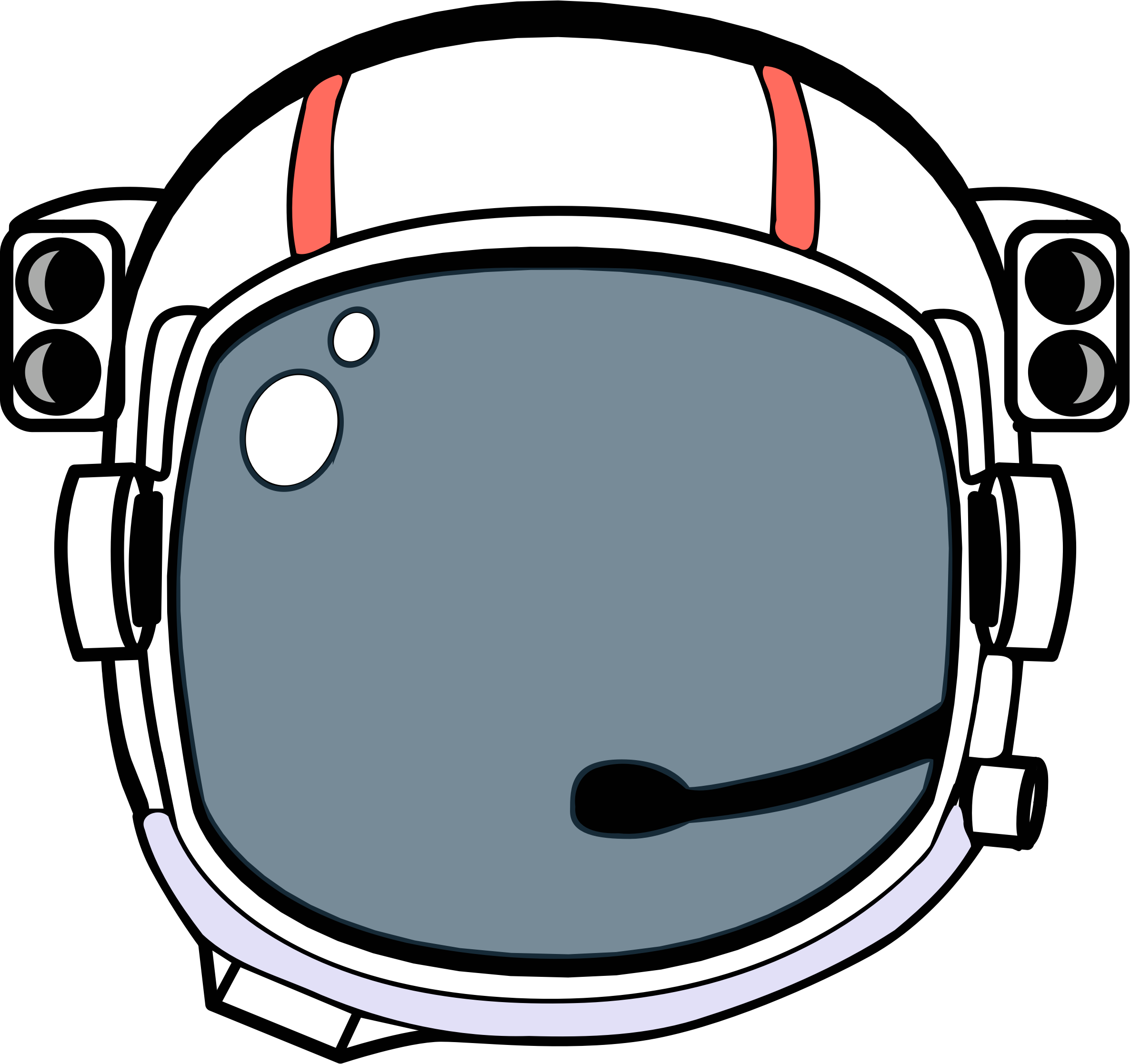 © Presto Plans
© Presto Plans
FIRST HALF OF PART 1
Cleft Palate – Cleft means split.  Palate is the roof of your mouth. A cleft palate is a facial abnormality where the roof of the mouth contains an opening to the nose.
  
Anomalies – Something that is different from the standard, normal, or expected

Hindsight – Understanding a situation or event only after it has happened

Groggily – Dazed, weak, or unsteady from 
illness or sleep
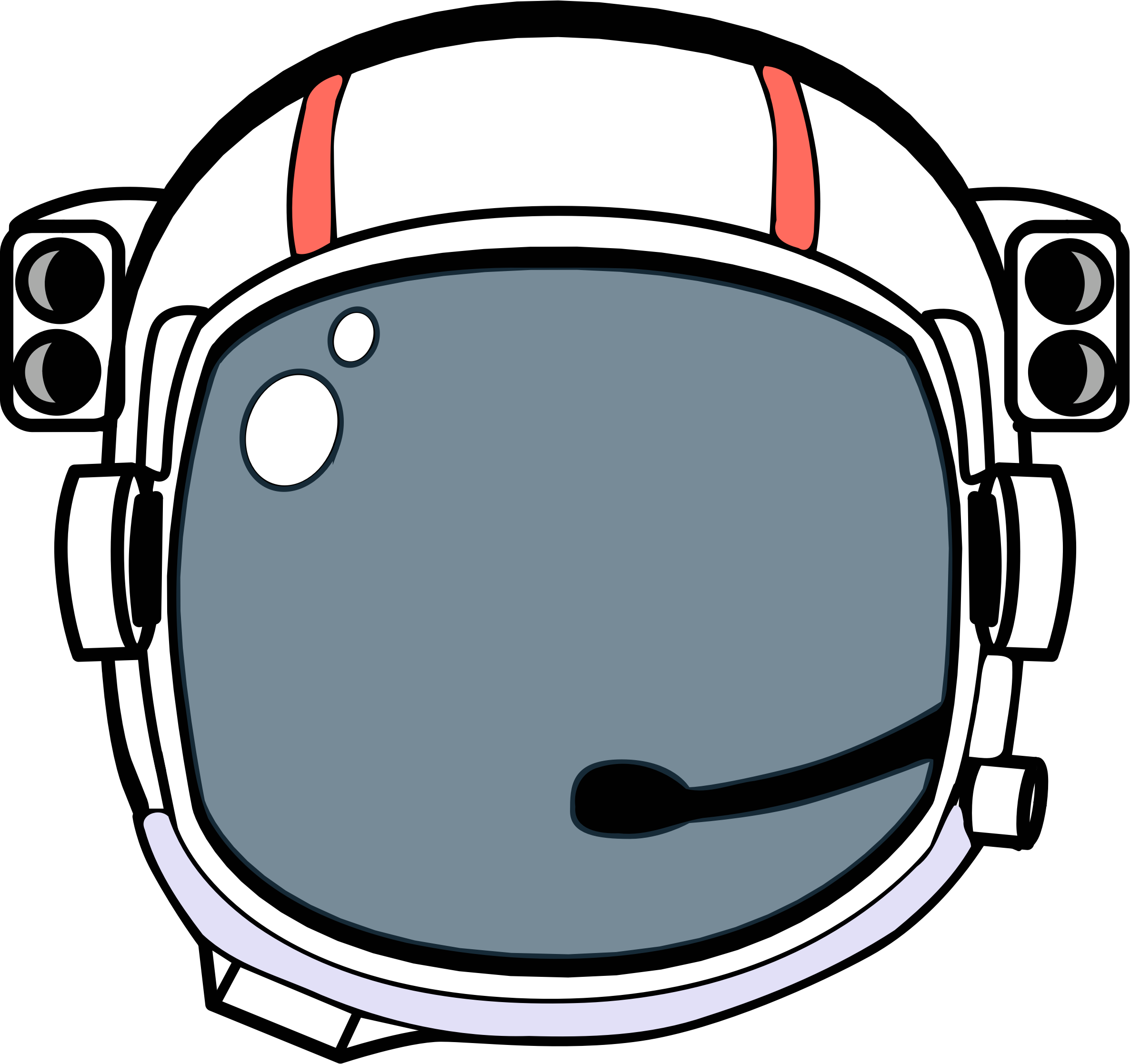 © Presto Plans
© Presto Plans
© Presto Plans
FIRST HALF OF PART 1
5. “‘We have a couple of great science electives at Beecher,’ ” [Mr. Tushman] said.”

6. “‘That’s the incubator,  That big black thing is the chalkboard.’”

7. “‘Julian, you’re being so obnoxious!’ said Charlotte.”

8. “‘It’ll be a bit of a schlep though.  The A train down to Eighty-Sixth then the crosstown 
all the way to the East Side.’”
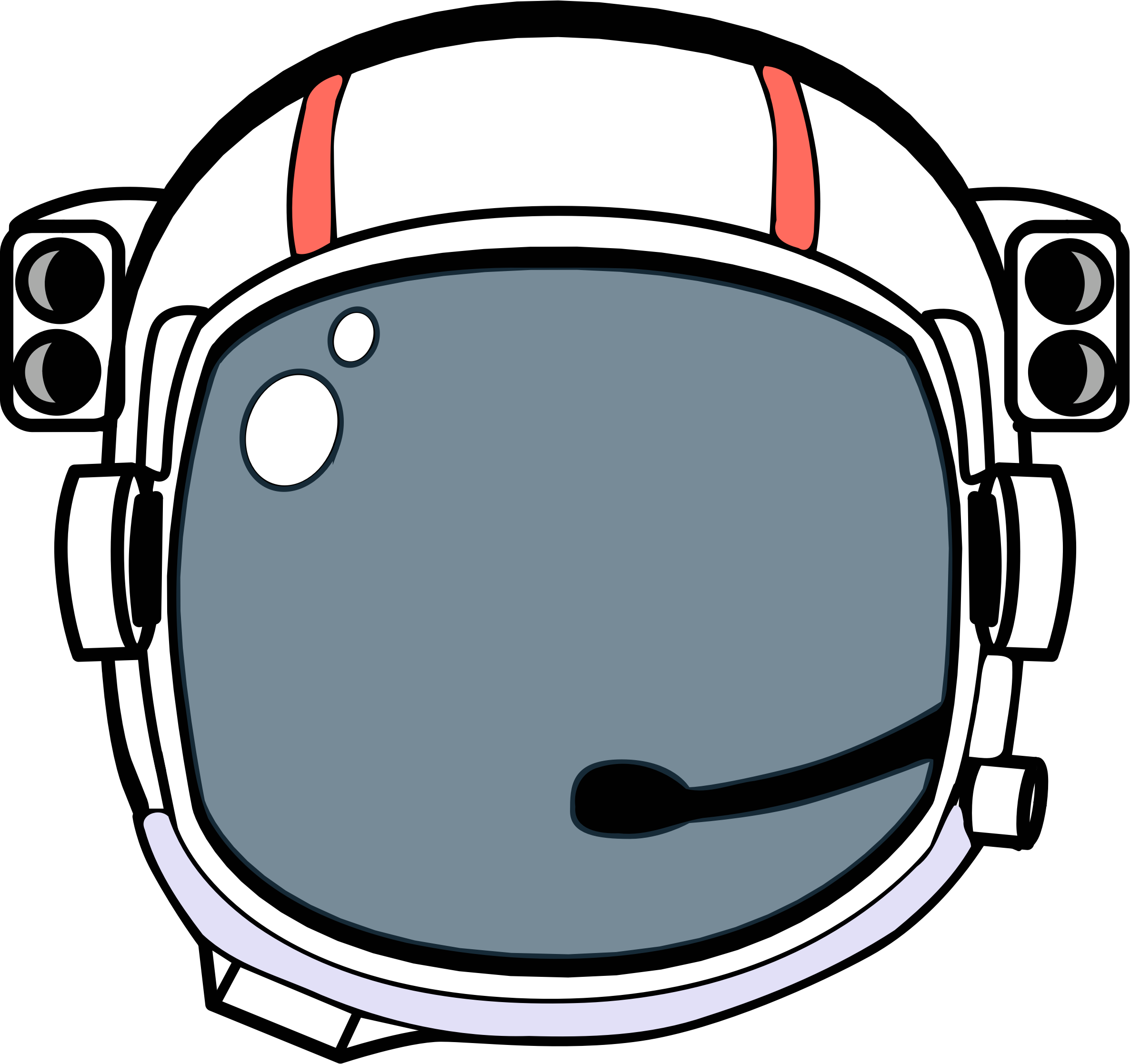 © Presto Plans
© Presto Plans
© Presto Plans
FIRST HALF OF PART 1
Electives – A course that is chosen by the student

Incubator – An enclosed controlled environment to care for small babies/eggs

Obnoxious – Extremely unpleasant

Schlep – A difficult or long journey
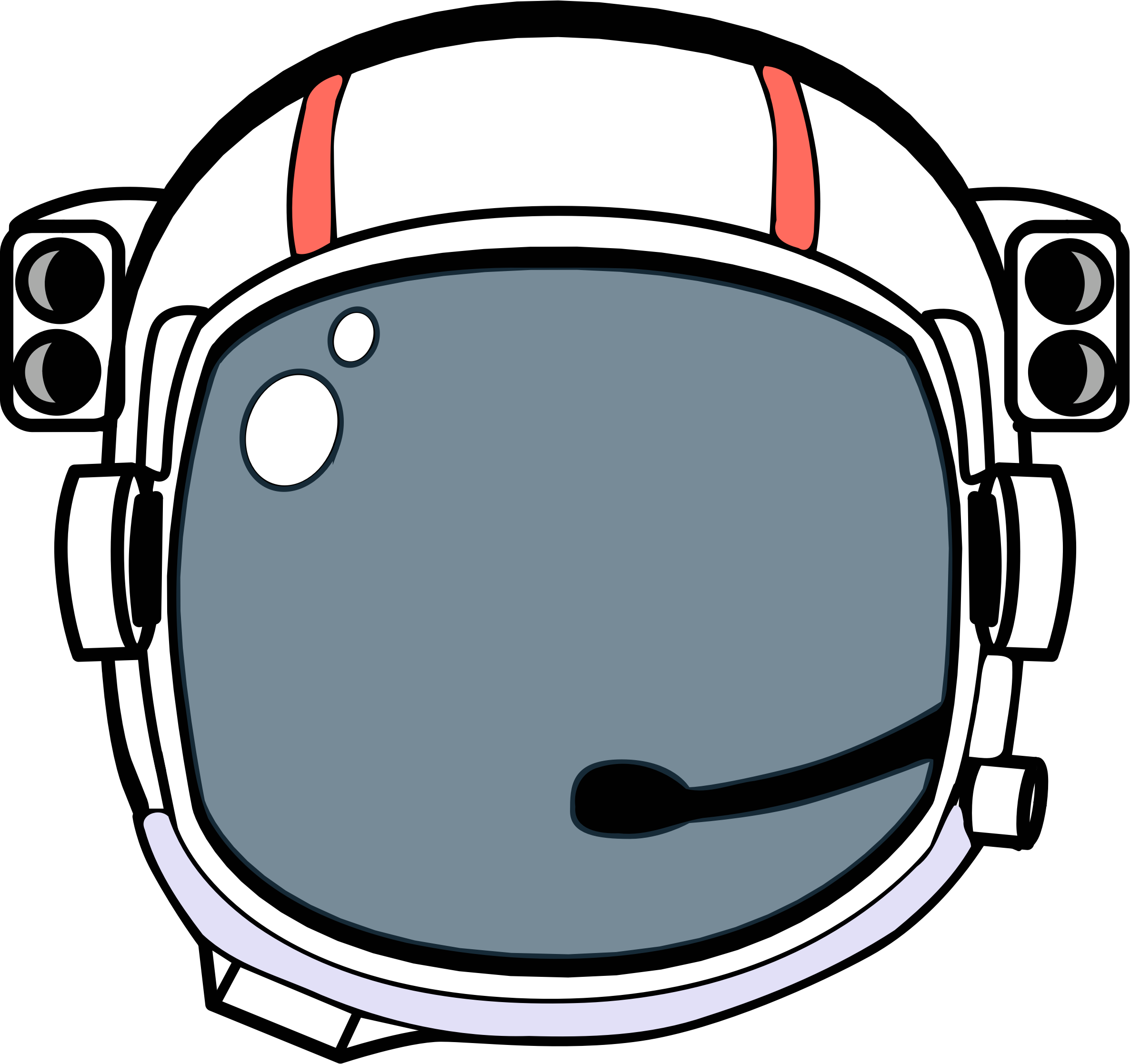 © Presto Plans
© Presto Plans
© Presto Plans
SECOND HALF OF PART 1
1. A Padawan is a Jedi apprentice.”

2. “‘You’ve been kind of huffy with her all night long.’”

3. “They had crossed the enchanted stream; but beyond it the path seemed to straggle on.” 

4. “‘I wasn’t used to his whole notion of homework.”
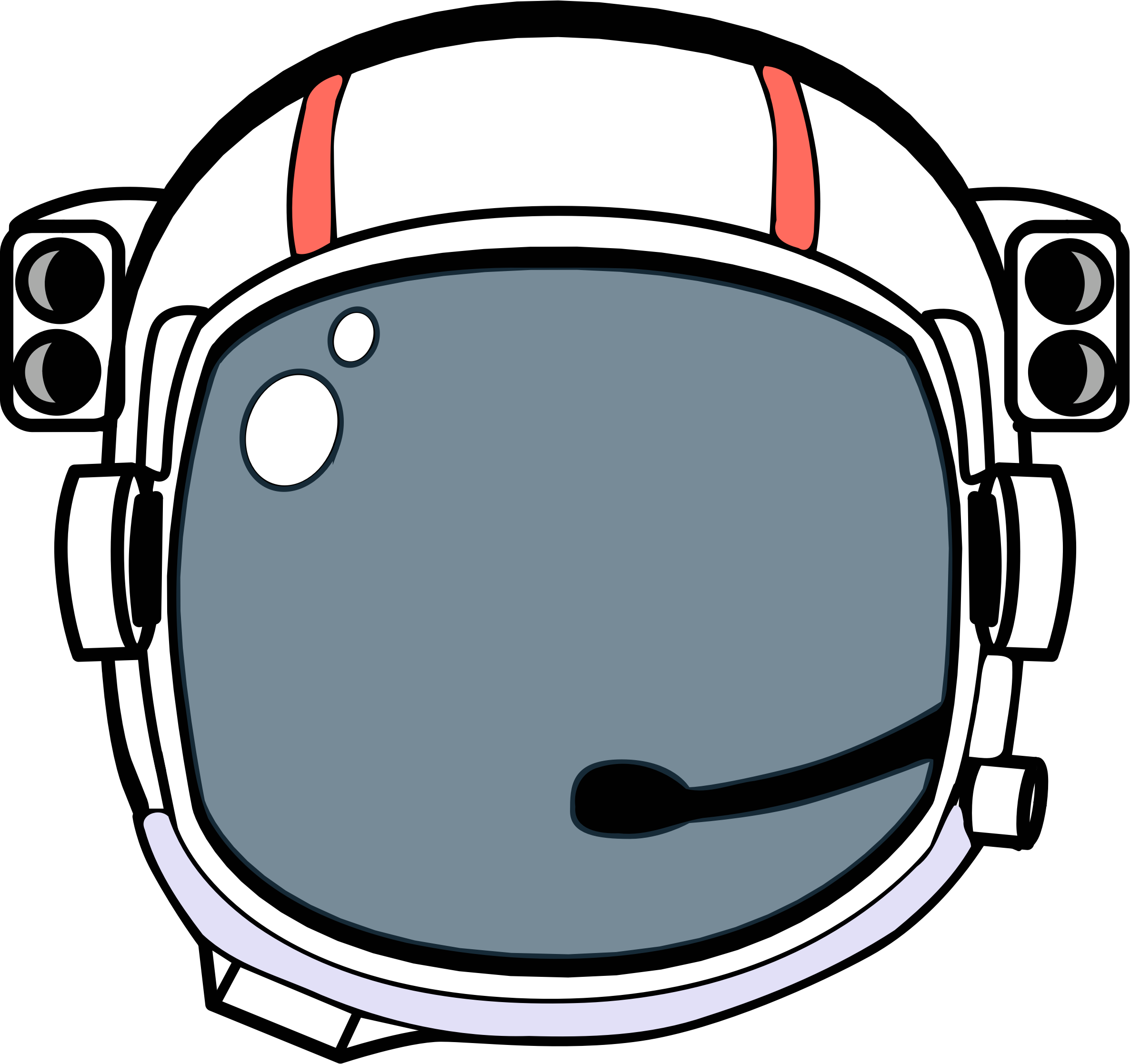 © Presto Plans
© Presto Plans
© Presto Plans
SECOND HALF OF PART 1
Apprentice – A person who is learning a trade from someone more skilled
  
Huffy – Annoyed or irritated; Quick to get angry about small things

Straggle – Grow, spread, or be laid out in an untidy way

Notion – A belief about something
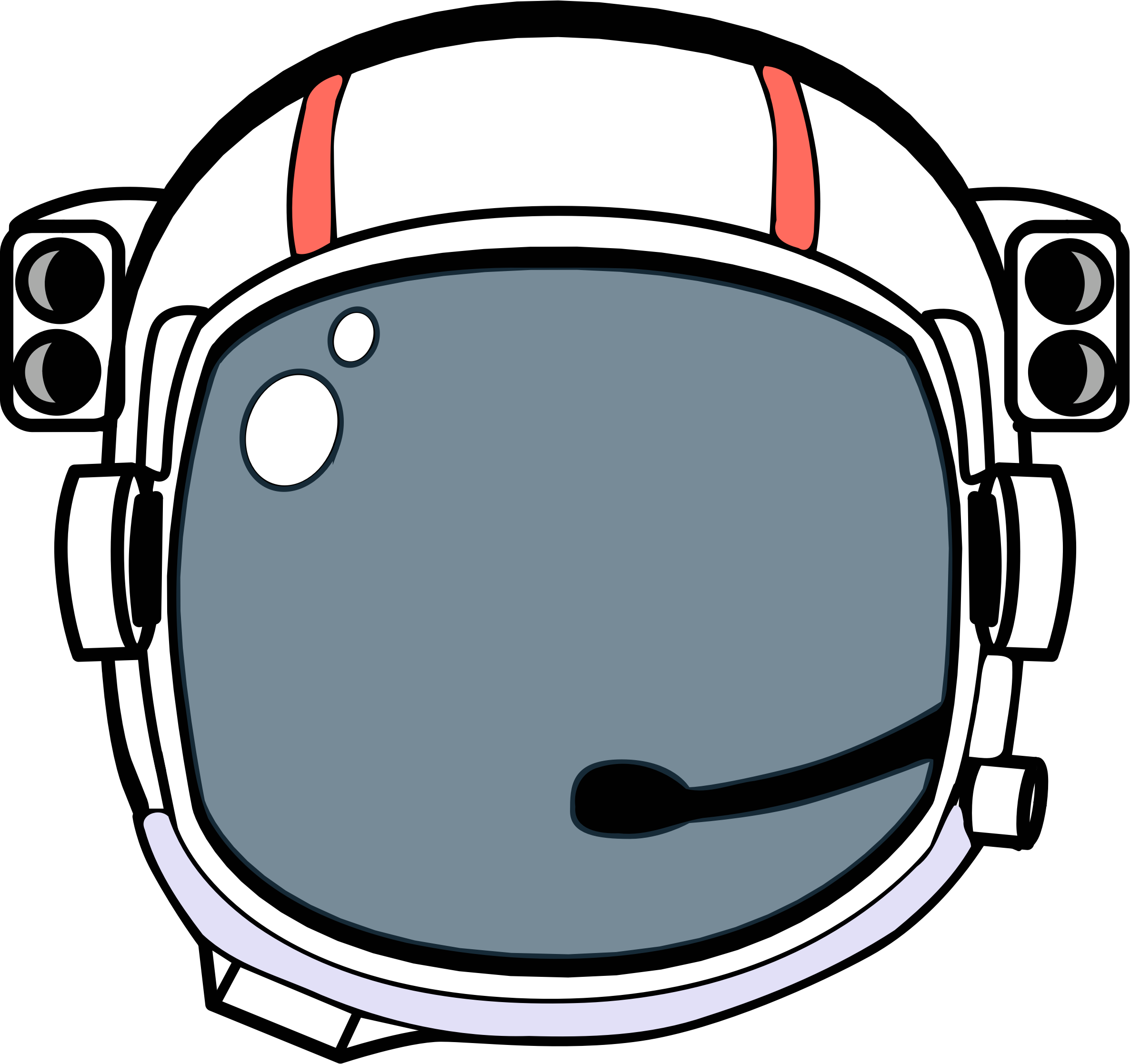 © Presto Plans
© Presto Plans
© Presto Plans
SECOND HALF OF PART 1
5. “‘Your deeds are your monuments.” 

6. “The things we do outlast our mortality.” 

7. “I have an aversion to having my picture taken.”

8. “‘I think he looks like an orc.”
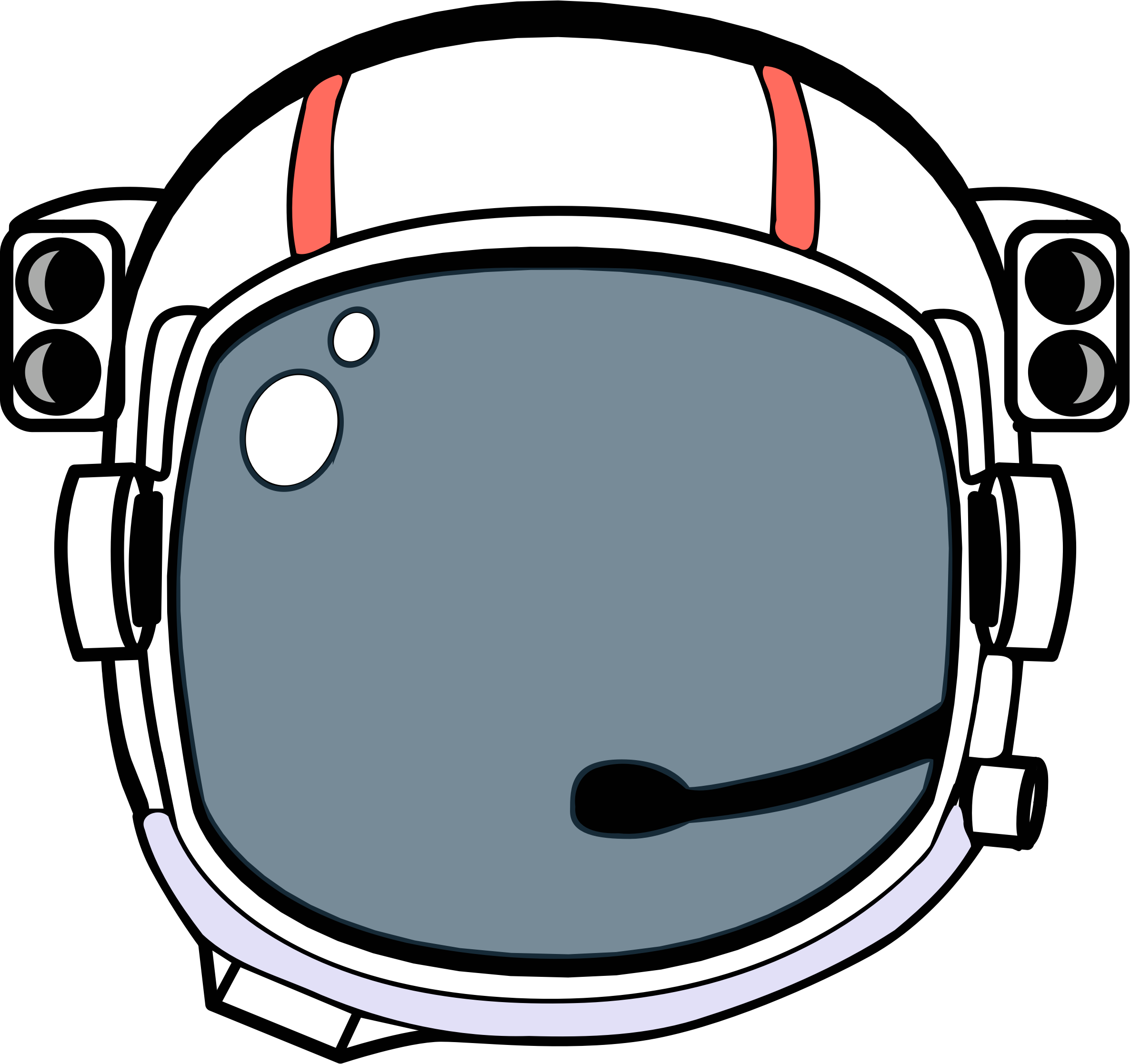 © Presto Plans
© Presto Plans
© Presto Plans
SECOND HALF OF PART 1
Deeds – An action
  
Mortality – Death

Aversion – A strong dislike of something

Orc – Imaginary human-like creatures, characterized as ugly, warlike, and evil
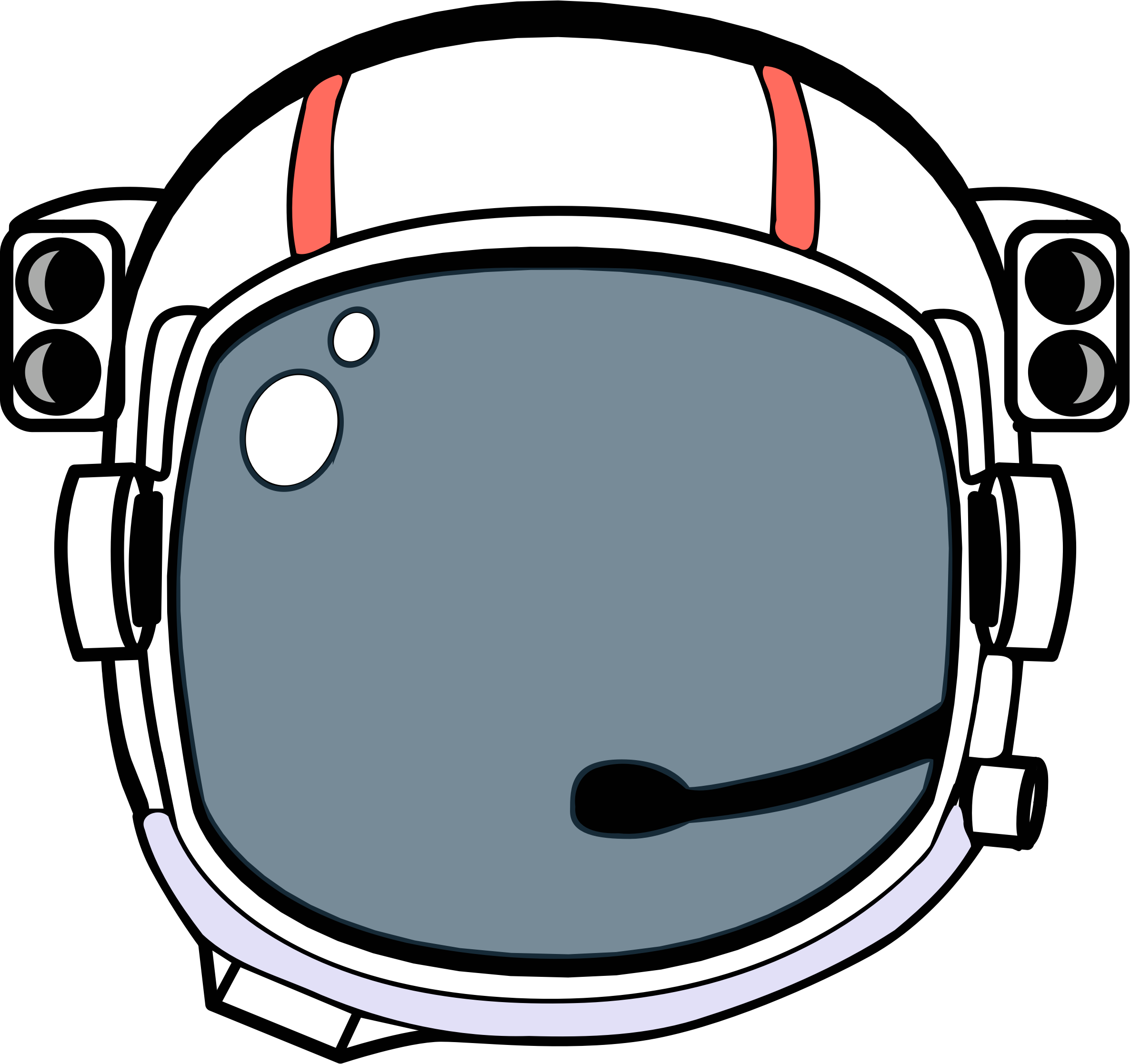 © Presto Plans
© Presto Plans
© Presto Plans
PART 2: VIA
1. “His nose is disproportionately big for his face.”

2. “That was a ringer for Auggie in our Miley   
     Cyrus heyday.” 

3. “Miranda had always been such a prude about clothes.”

4. “He meticulously tries to get every hair in place.”
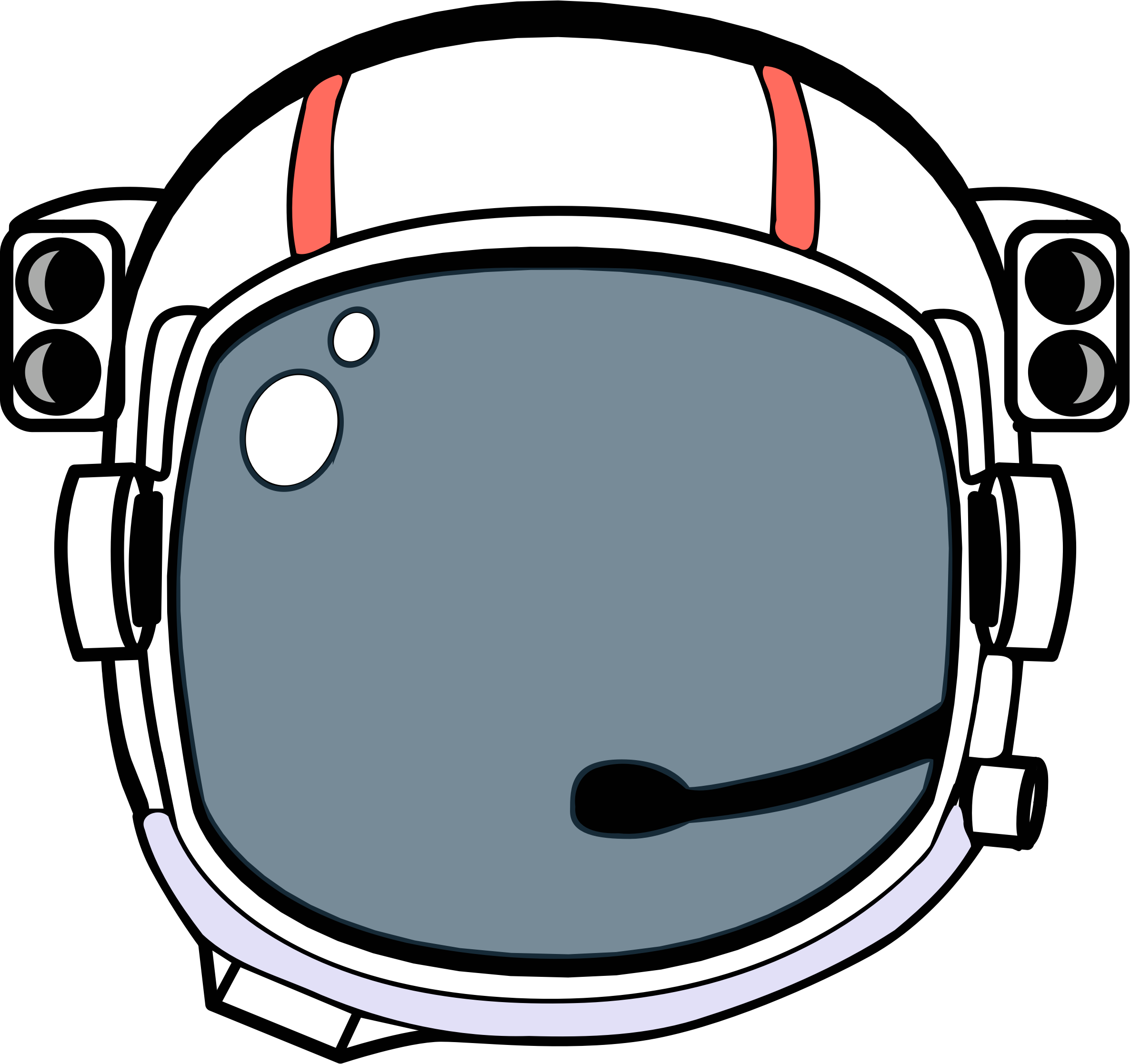 © Presto Plans
© Presto Plans
© Presto Plans
PART 2: VIA
Disproportionately – When something is out of scale in size with something else
  
Heyday –a person’s or thing’s greatest success or popularity

Prude – A person who is shocked by anything revealing

Meticulously – Showing great attention to               detail; Very careful and precise
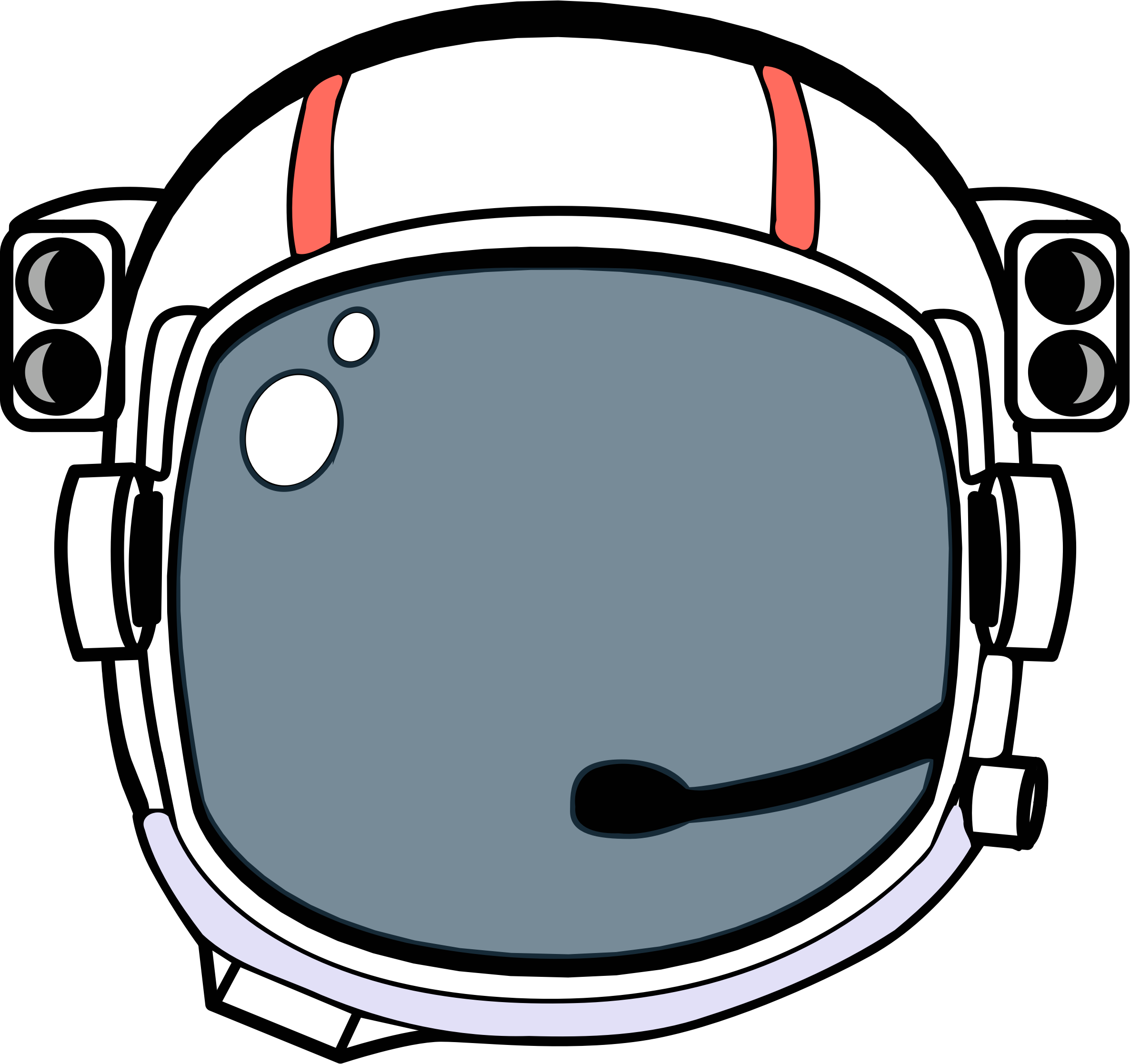 © Presto Plans
© Presto Plans
© Presto Plans
PART 2: VIA
5. “But he liked to rib me about where I was in the book, in a war part or in a peace part.” 

6. “‘You would know if you had come back to check on me,’ I said spitefully.” 

7. “Not laugh-out-loud Daddy-funny, but full of great quips.”

8.“‘But this is crazy, Auggie!’ I said emphatically.”
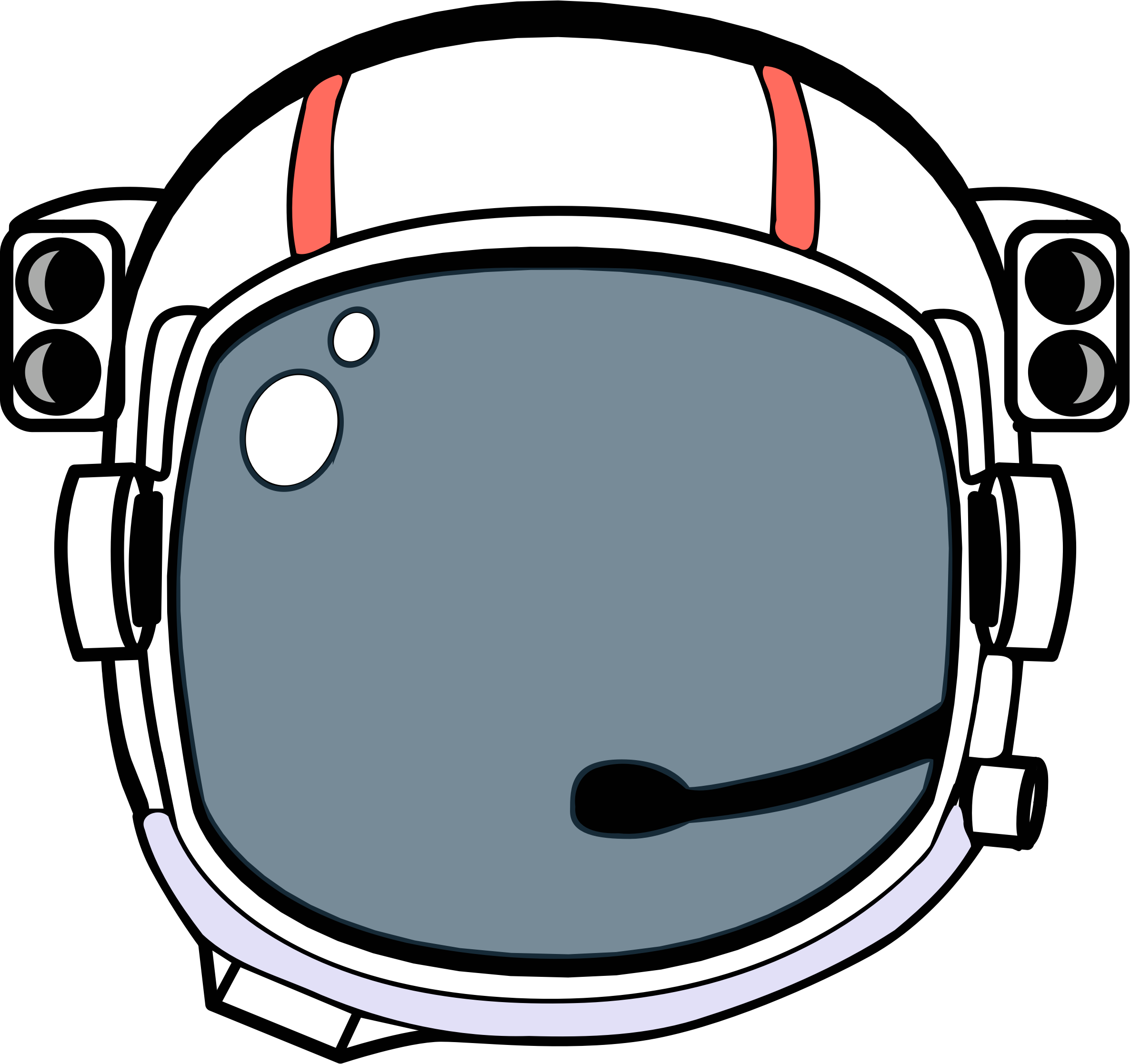 © Presto Plans
© Presto Plans
PART 2: VIA
Rib – To tease someone good-naturedly
  
Spitefully – Showing meanness

Quips – A witty remark

Emphatically – In a forceful way
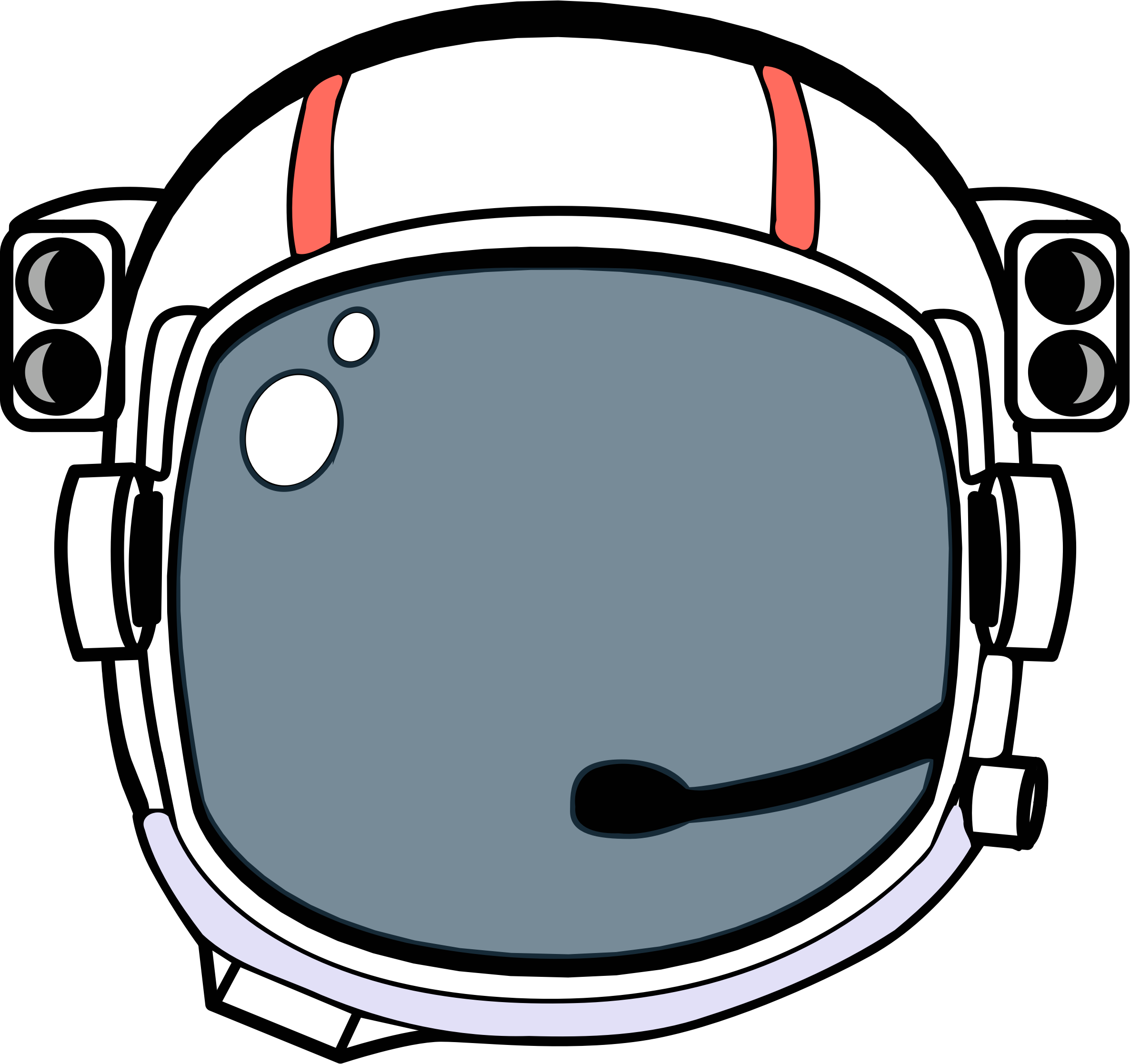 © Presto Plans
© Presto Plans
© Presto Plans
PART 2: SUMMER
1. “I guess they’ve all kind of merged into one big supergroup of popular kids.”

2. “Henry and Savanna were standing next to me, literally hovering over me.”

3. “‘Oh, cool!’ I said, maybe a little overexcited because I was trying to get him psyched up.”

4. “He pointed to his face when he said                     that and batted his eyes.”
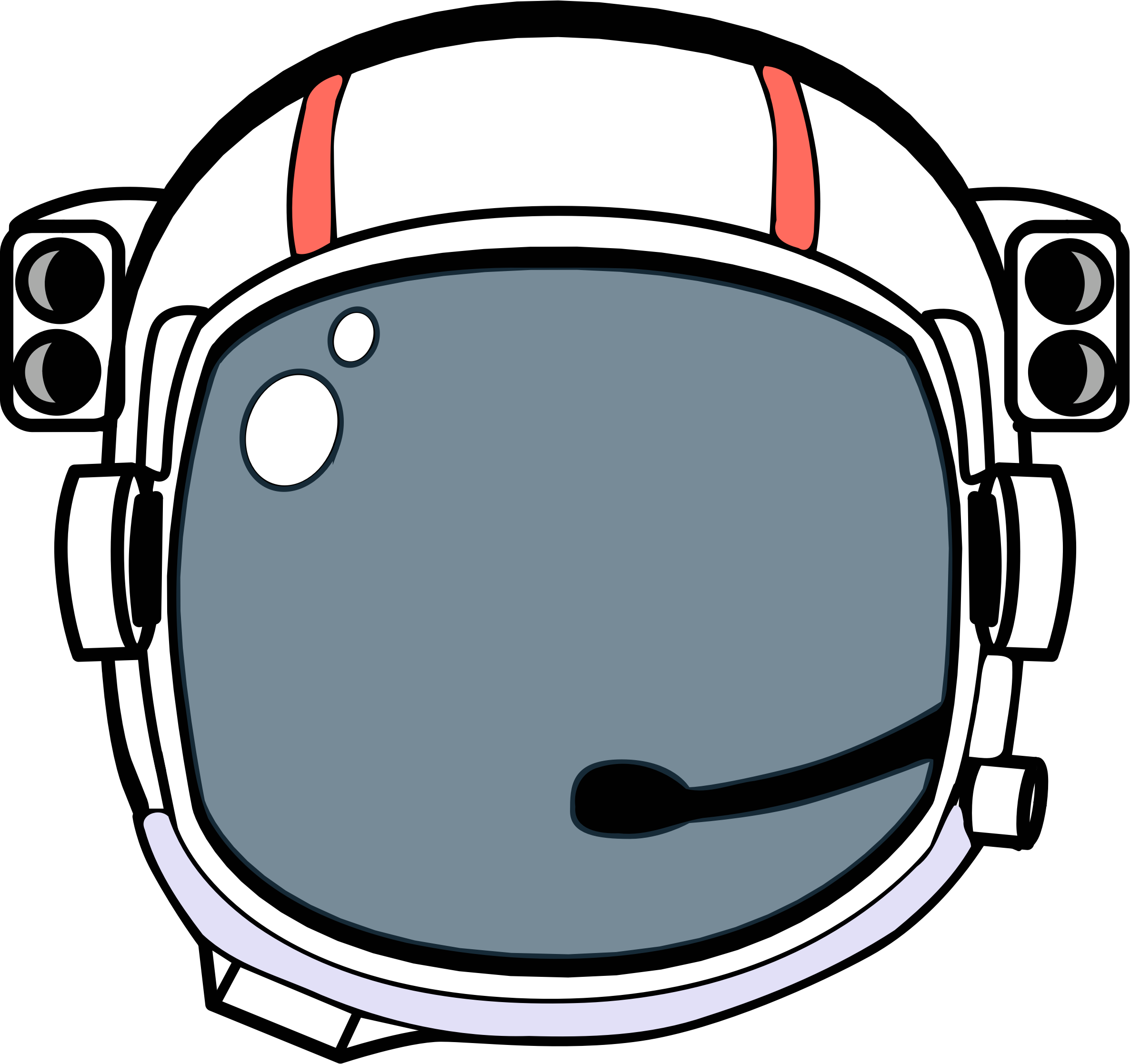 © Presto Plans
© Presto Plans
© Presto Plans
PART 2: SUMMER
Merged – To combine / blend together 
  
Hovering – To wait for linger very close by

Psyched Up – Excited and enthusiastic 

Batted – To flutter your eyelashes, typically in a flirtatious manner
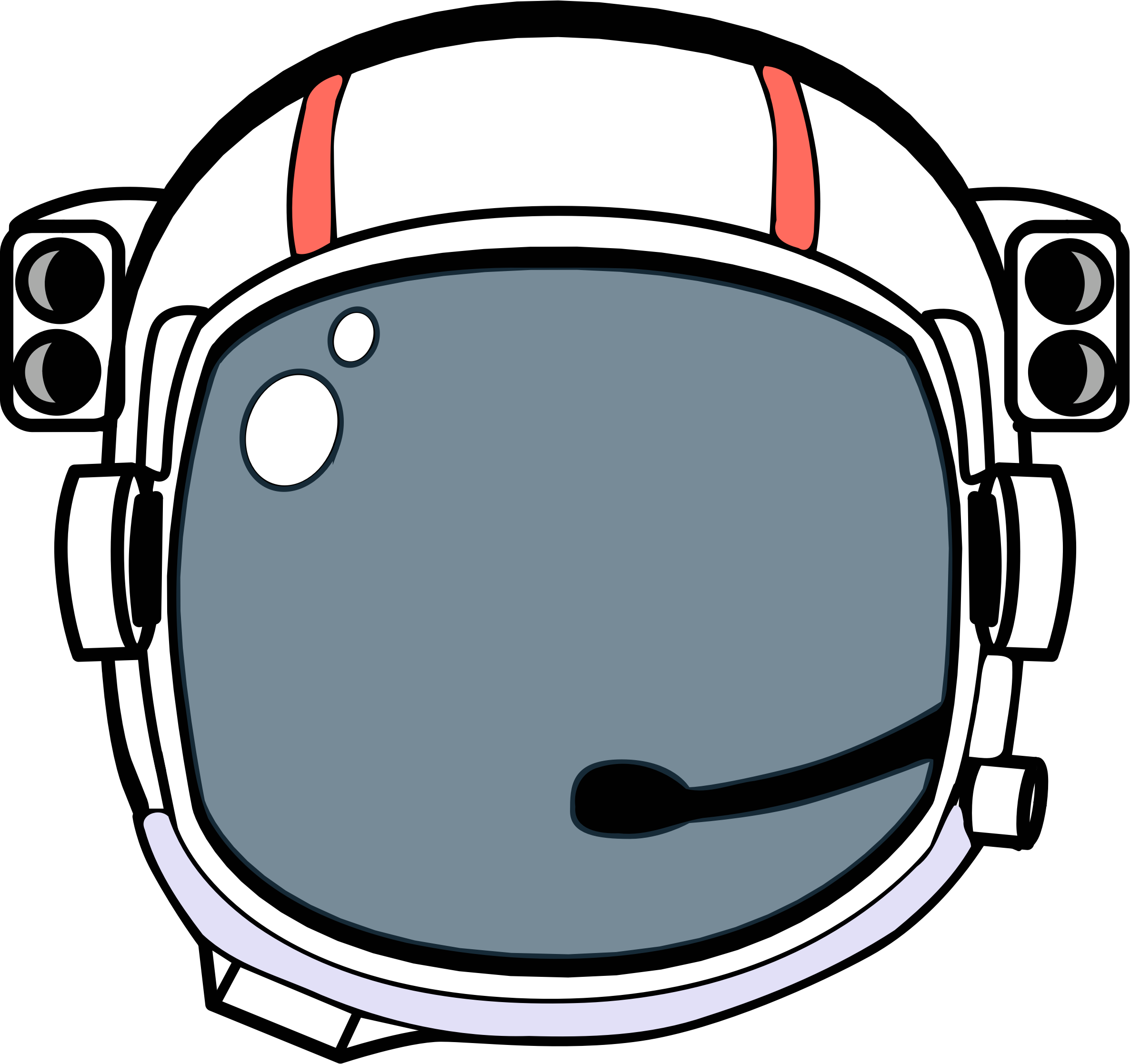 © Presto Plans
© Presto Plans
© Presto Plans
PART 2: SUMMER
5. “And these things kind of just morphed together into one big superthing.”

6. “We were all really excited and kind of giddy.”

7. “Since it was dark, we used our flashlights to illuminate the artifacts.”

8. “‘I wasn’t about to break my solid oath.”
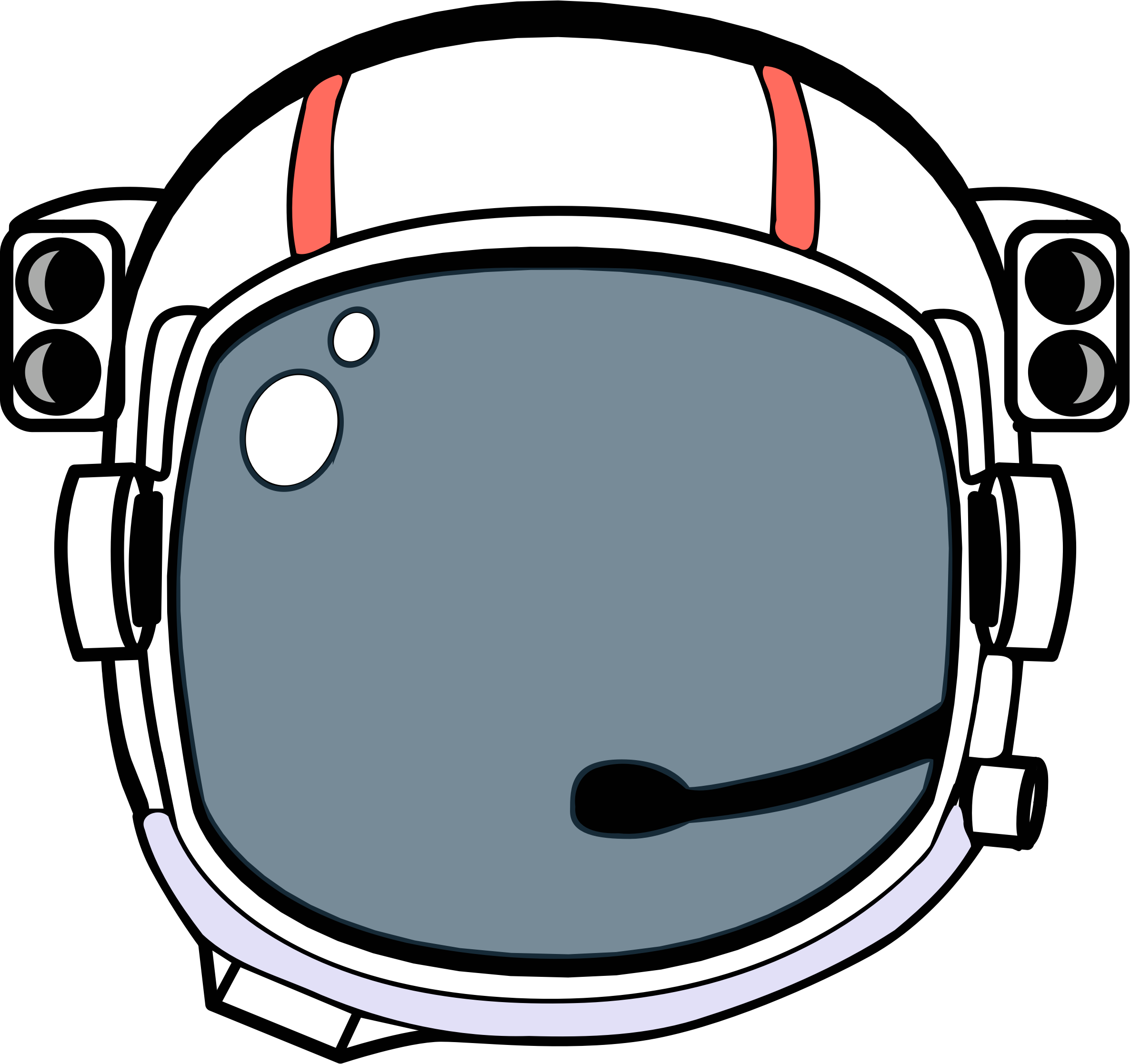 © Presto Plans
© Presto Plans
© Presto Plans
PART 2: SUMMER
Morphed – To undergo or cause to undergo a slow process of transformation
  
Giddy – Excited, sometimes to the point of disorientation 

Illuminate – To light up

Oath – A promise regarding one’s future 
action or behavior
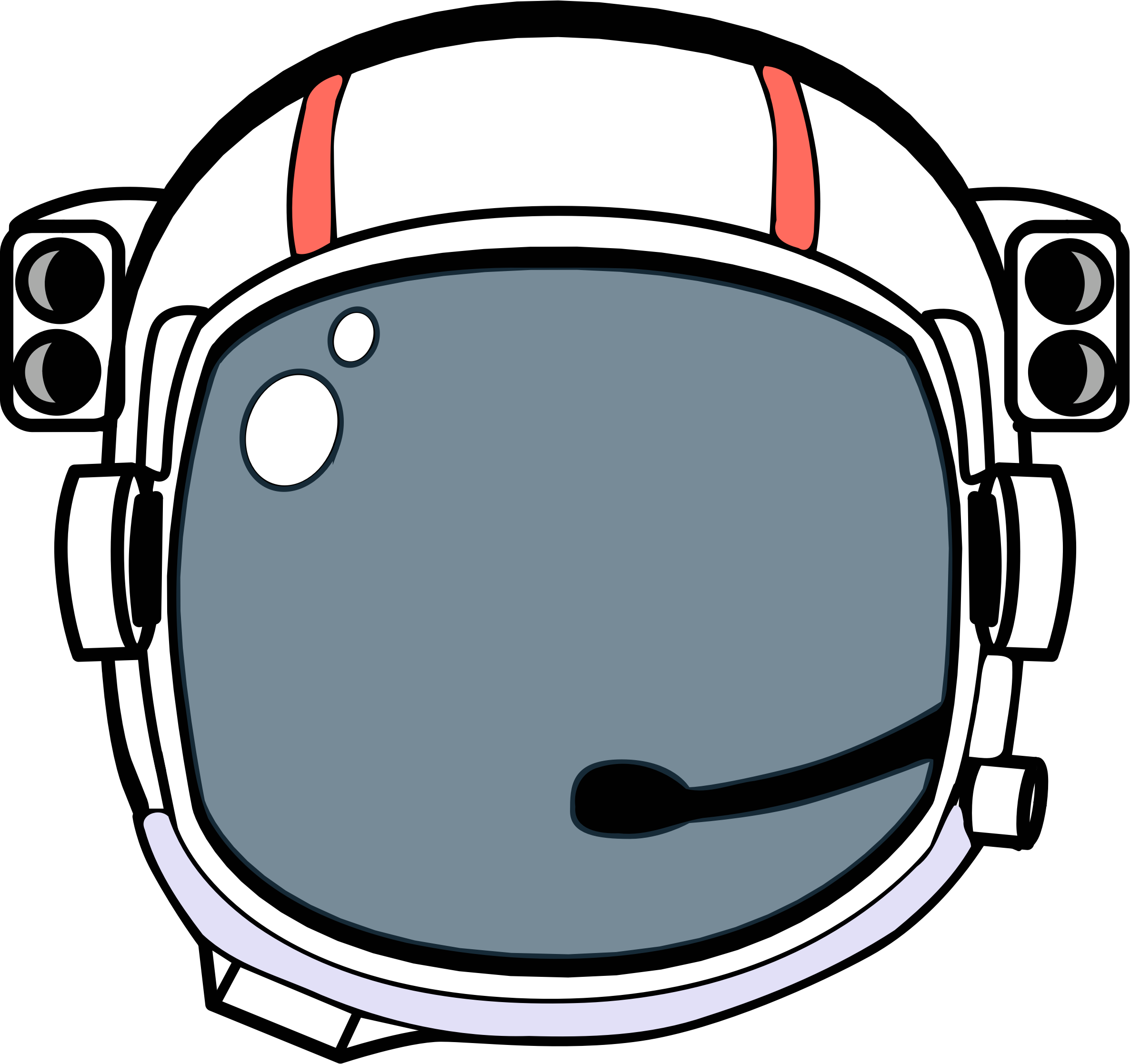 © Presto Plans
© Presto Plans
© Presto Plans
PART 4: JACK
“Julian’s the biggest phony there is.”

2. “‘We have rules about that kind of thing, you know?  Automatic expulsion.’”

3. “In retrospect, and having now seen the child in question at various school functions and in the class pictures, I think it may have been too much to ask.”

4. “We think the transition to middle school is hard enough without having to place greater burdens or hardships on these young, impressionable minds.”
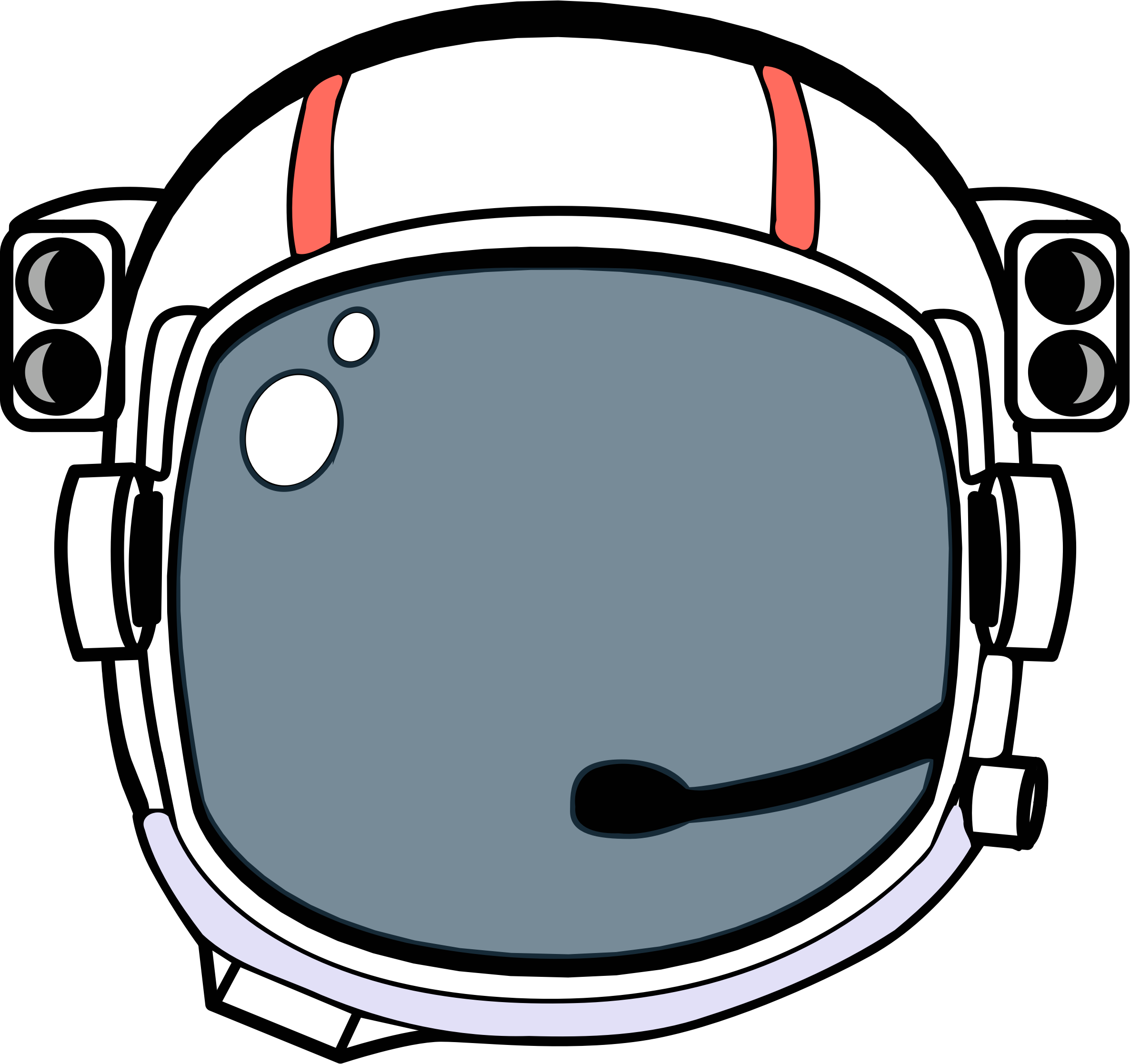 © Presto Plans
© Presto Plans
© Presto Plans
PART 4: JACK
Phony – Not genuine or trustworthy 
  
Expulsion – The process of forcing someone to leave a place

Retrospect – A survey or review of past events

Impressionable – Easily influenced
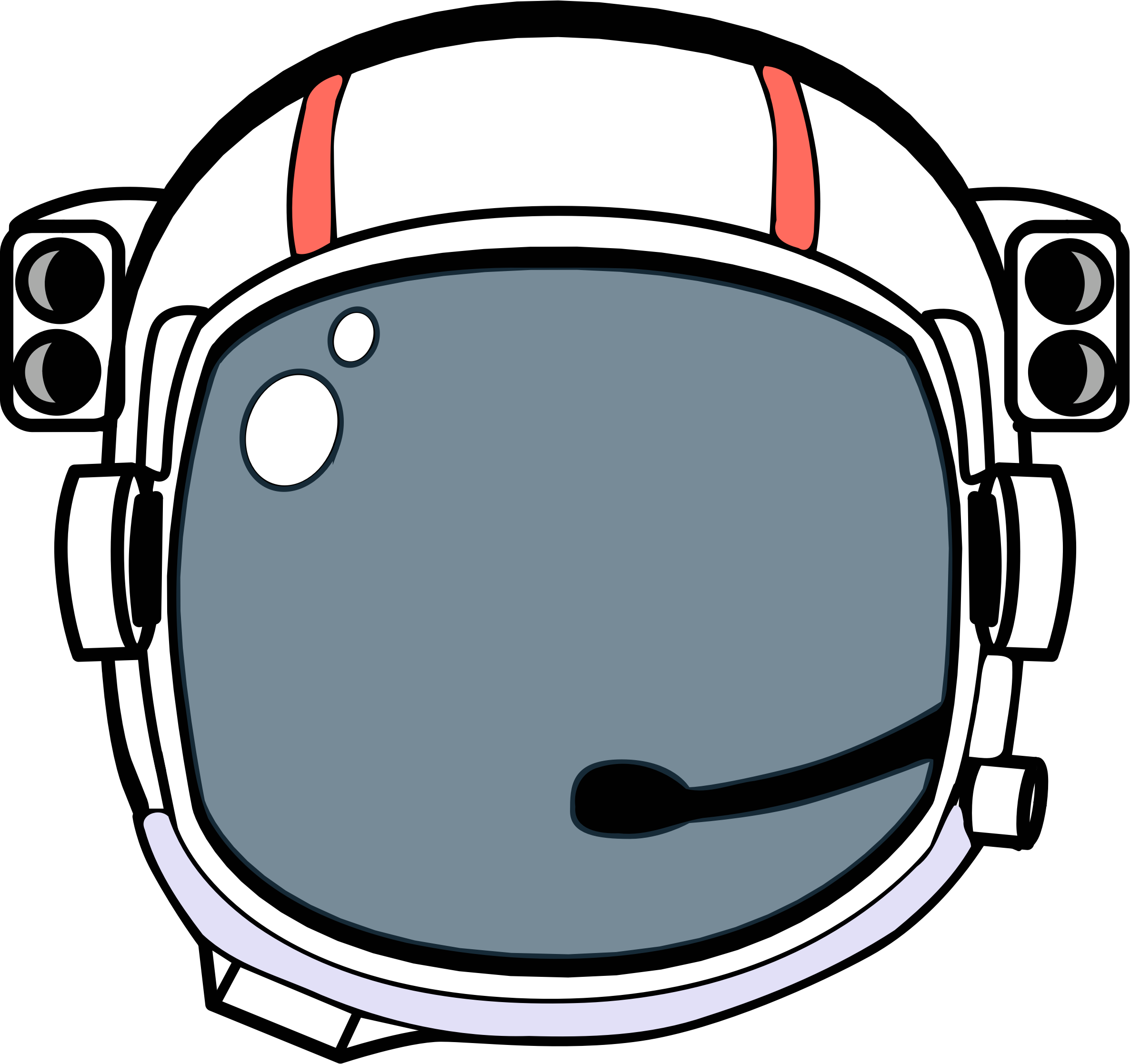 © Presto Plans
© Presto Plans
© Presto Plans
PART 4: JACK
5. “I am somewhat troubled that this child was not held to the same stringent application standards.”

6. “I thought it would teach them a thing or two about empathy, and friendship, and loyalty.”

7. “They weren’t at Julian’s table, but they were near him, like on the fringe of popularity.”

8. “Okay, I’m a total hypocrite.  I know.”
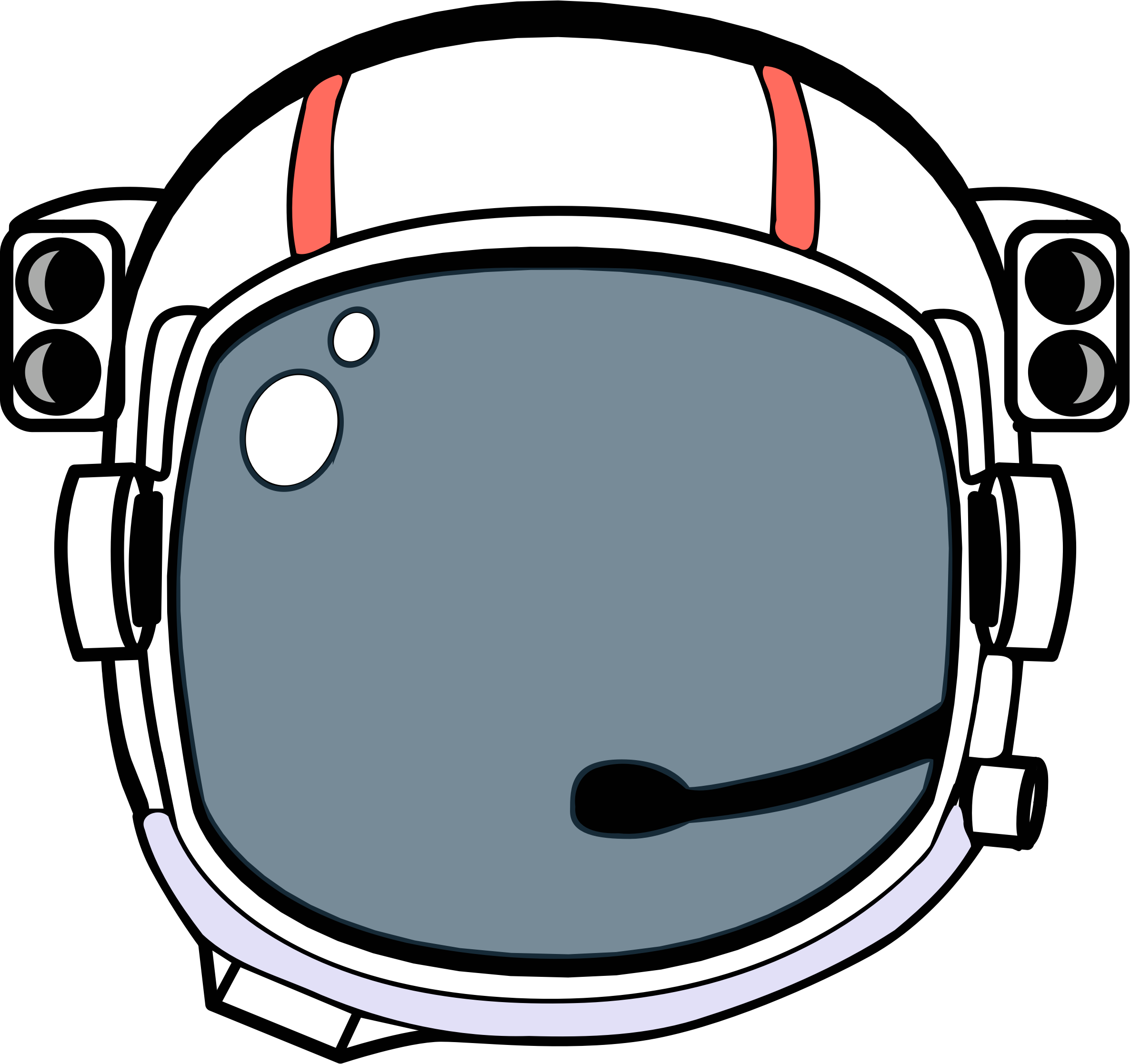 © Presto Plans
© Presto Plans
© Presto Plans
PART 4: JACK
Stringent – Strict regulations, requirements, or conditions
  
Empathy – The ability to understand and share the  feelings of another person

Fringe – Not part of the mainstream; On the edge/outside of an area or group

Hypocrite – A person who claims to have moral standards or beliefs, but does not actually follow them
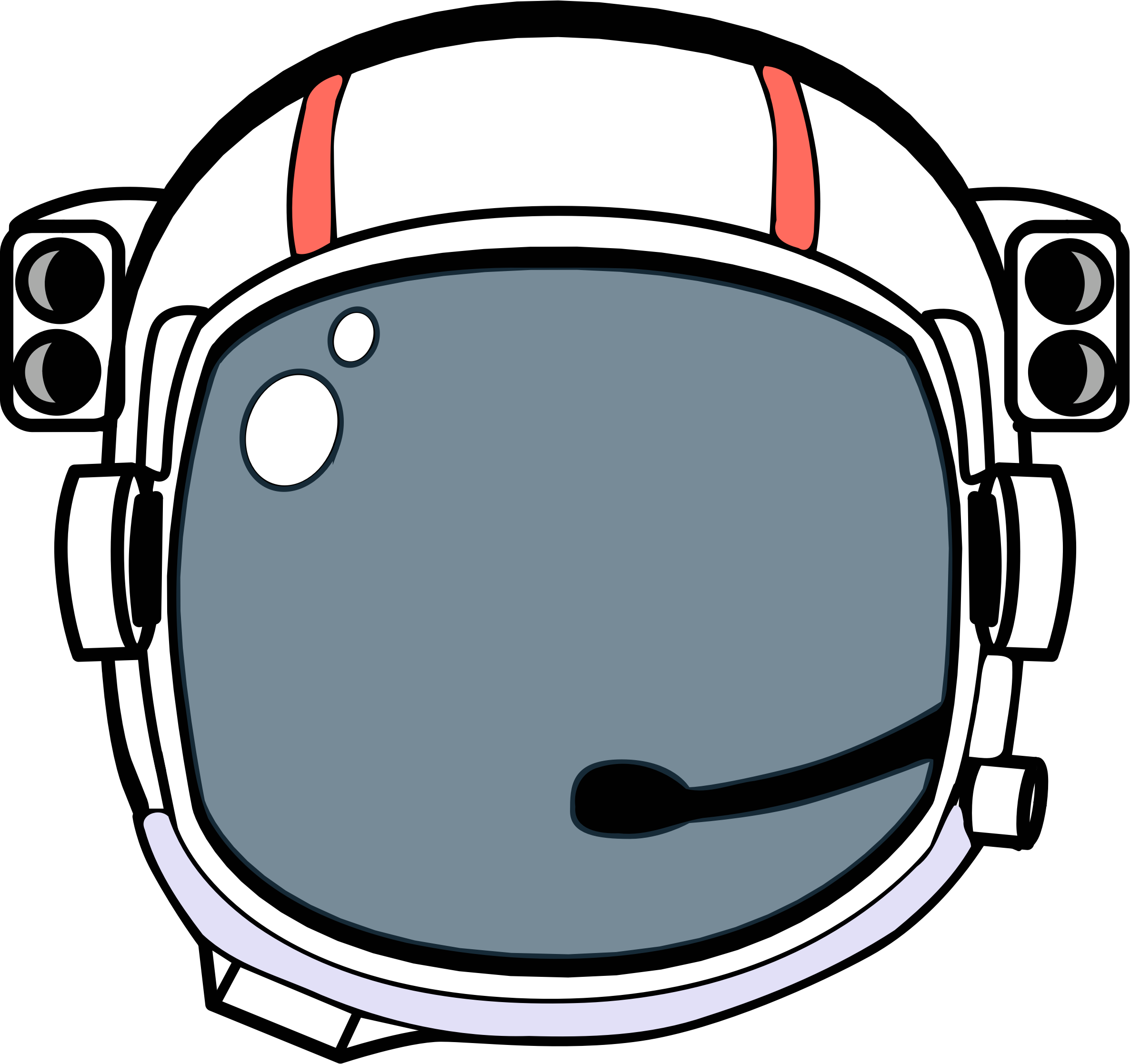 © Presto Plans
© Presto Plans
© Presto Plans
PART 5: JUSTIN
“Her room is immaculate.” 

2. “‘Didn’t even call me first, by the way,’ he mom interjects as she cleans the floor.”

3. “Somehow I get [the lead role].  Total fluke.”

4. “The ladybug, as if on cue, spreads its wings and flits away.”
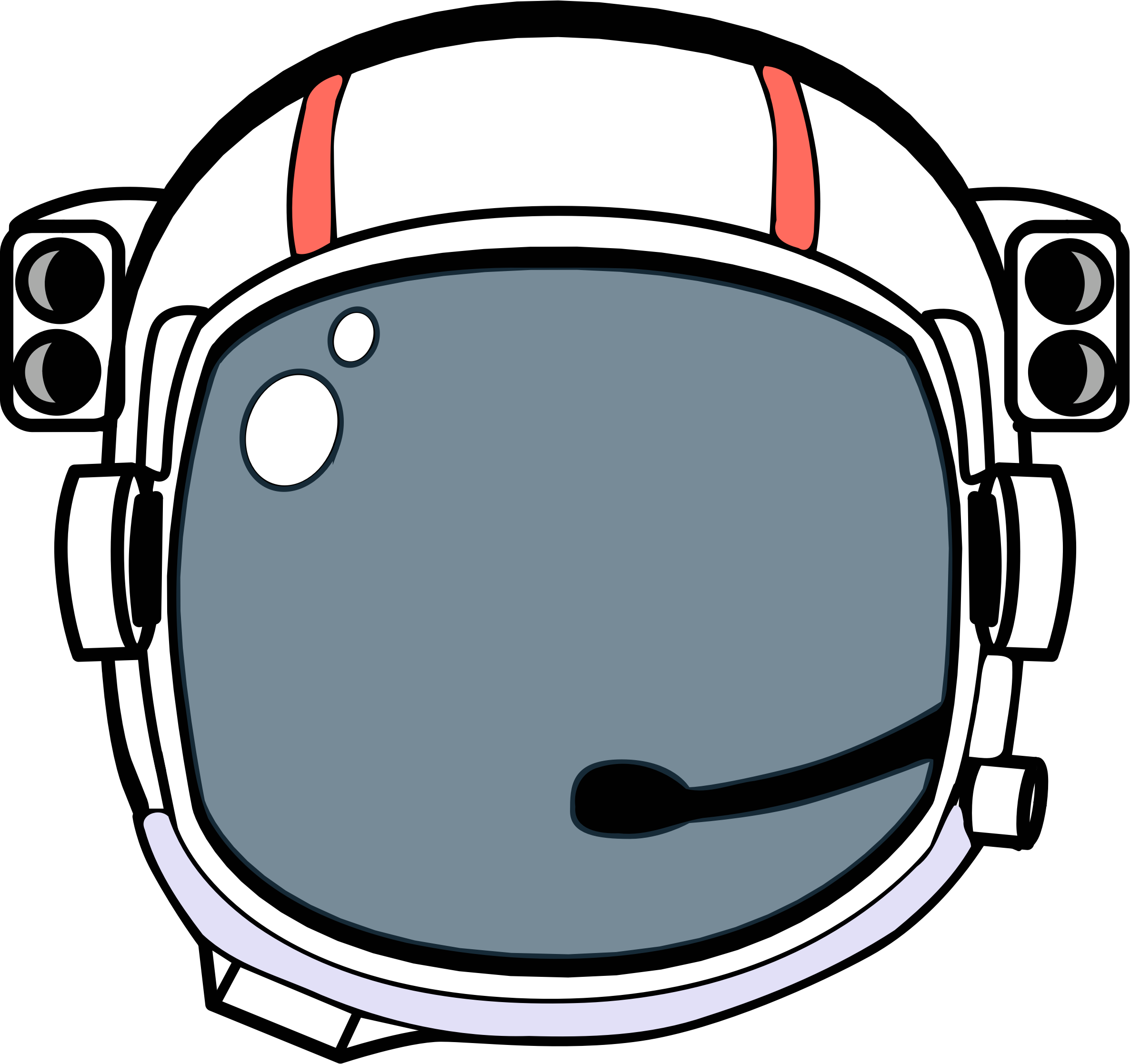 © Presto Plans
© Presto Plans
© Presto Plans
PART 5: JUSTIN
Immaculate – Perfectly clean, neat, or tidy

Interjects – To say something abruptly, usually as an interruption

Fluke – An unlikely chance or occurrence, usually a surprising piece of luck.

Flits – To move swiftly and lightly
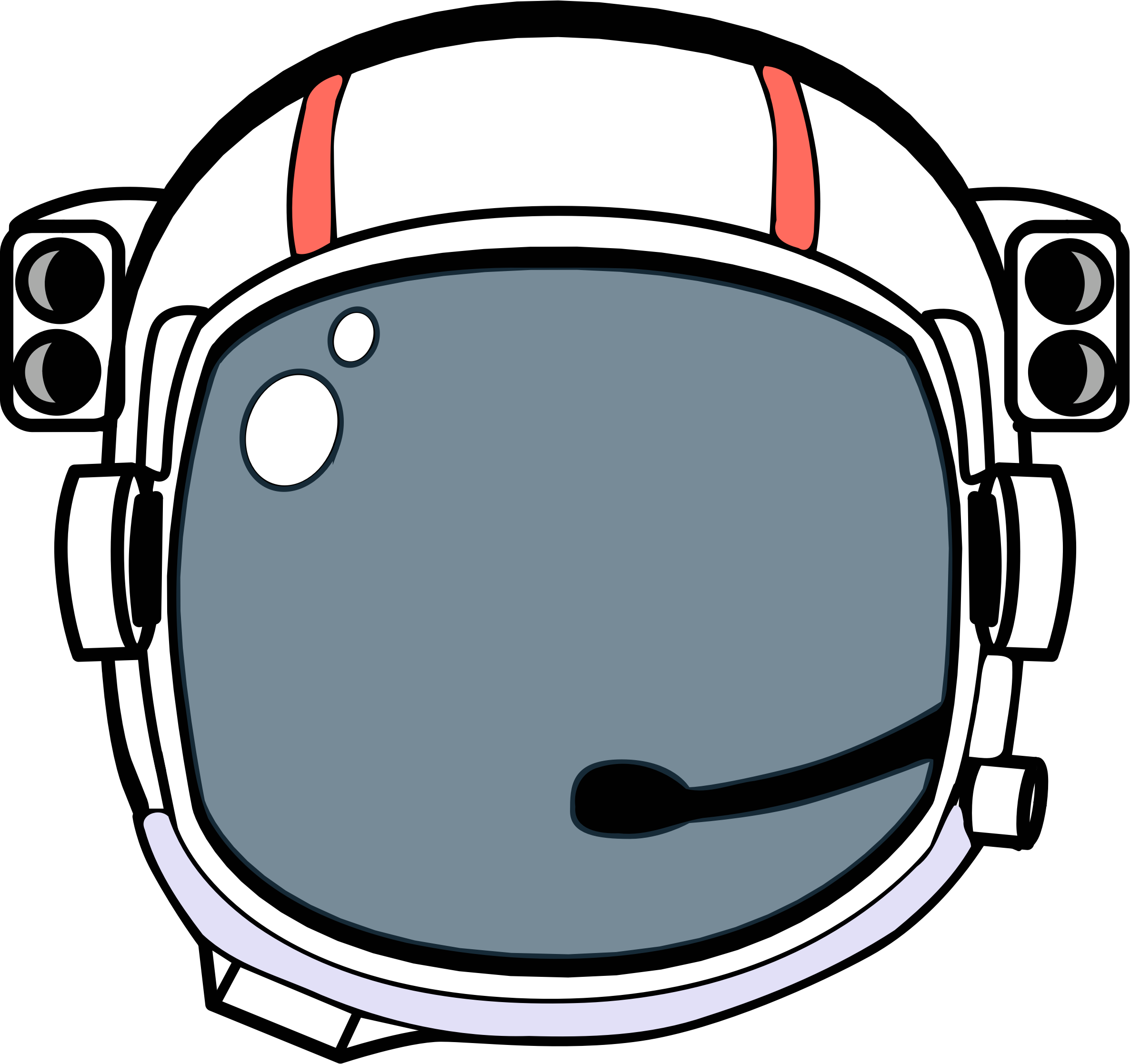 © Presto Plans
© Presto Plans
© Presto Plans
PART 5: JUSTIN
5. “People who thought they were right young and spry have noticed that they can’t bound up a flight of stairs like they used to.”
 
6. “They nod in unison.” 

7. “Lots of lines to remember.  Long monologues where it’s just me talking.”

8. “You’re entitled, Olivia.  You’ve dealt                      with a lot your whole life.”
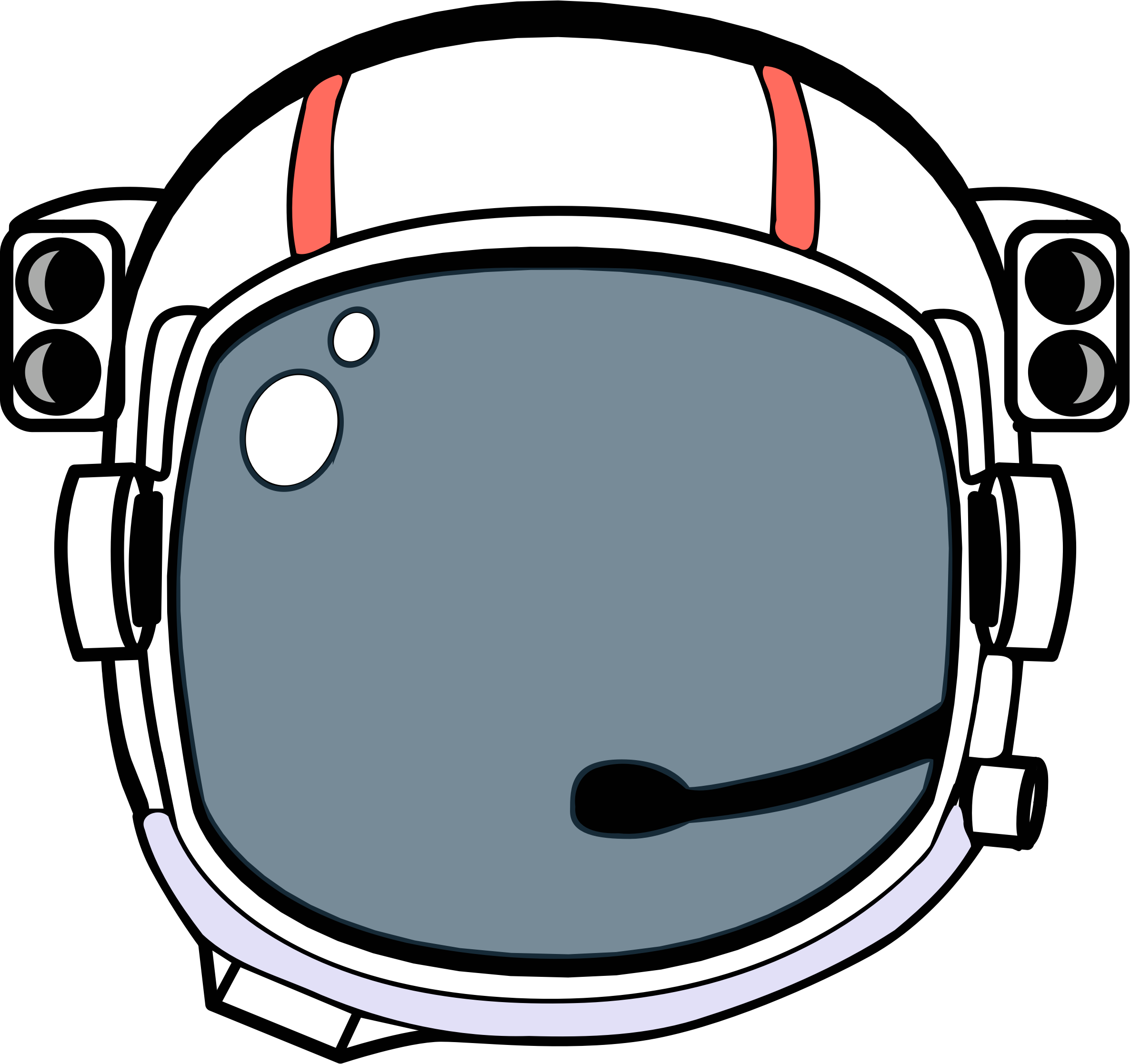 © Presto Plans
© Presto Plans
© Presto Plans
PART 5: JUSTIN
Spry – Active and lively, usually used to describe an old person 

Unison – Performing an action or uttering speech at the exact same time as someone else
 
Monologue – A long speech in a play or movie by one person

Entitled – To give someone the right to                 receive or do something
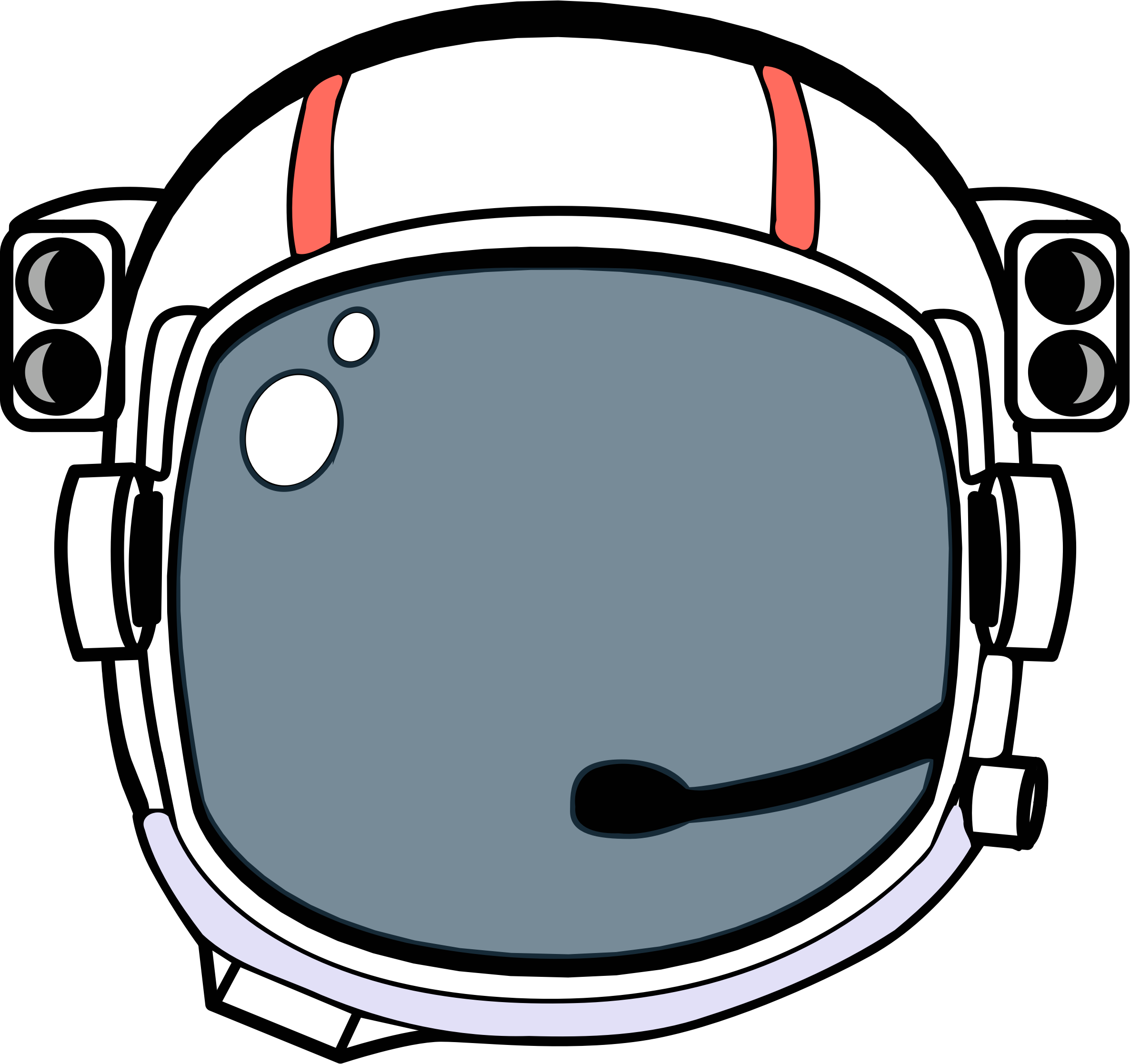 © Presto Plans
© Presto Plans
© Presto Plans
PART 6: AUGUST
1. “But then in my annual checkup in October I flunked the audiology test.”

2. “All I saw were these tubes jutting out from either side of my head.”

3. “‘That’s because you have bionic hearing now, buddy.’”

4. “You’re moody and taciturn and secretive.”
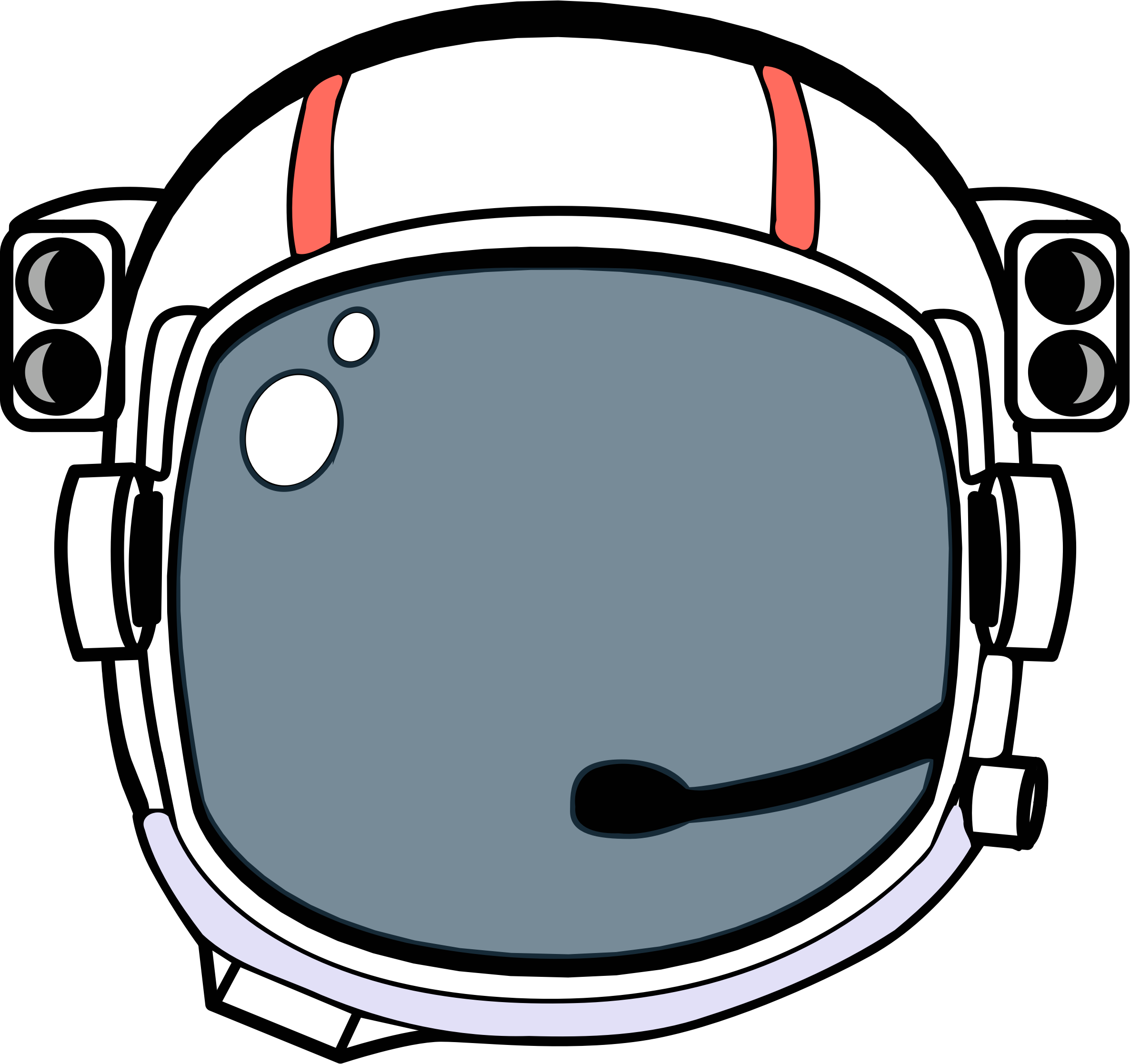 © Presto Plans
© Presto Plans
© Presto Plans
PART 6: AUGUST
Audiology – The branch of medicine or science dealing with the sense of hearing

Jutting – To extend out, over, or beyond the main part of something
 
Bionic – Having artificial body parts, especially electromechanical ones

Taciturn – A person who is reserved or saying 
very little
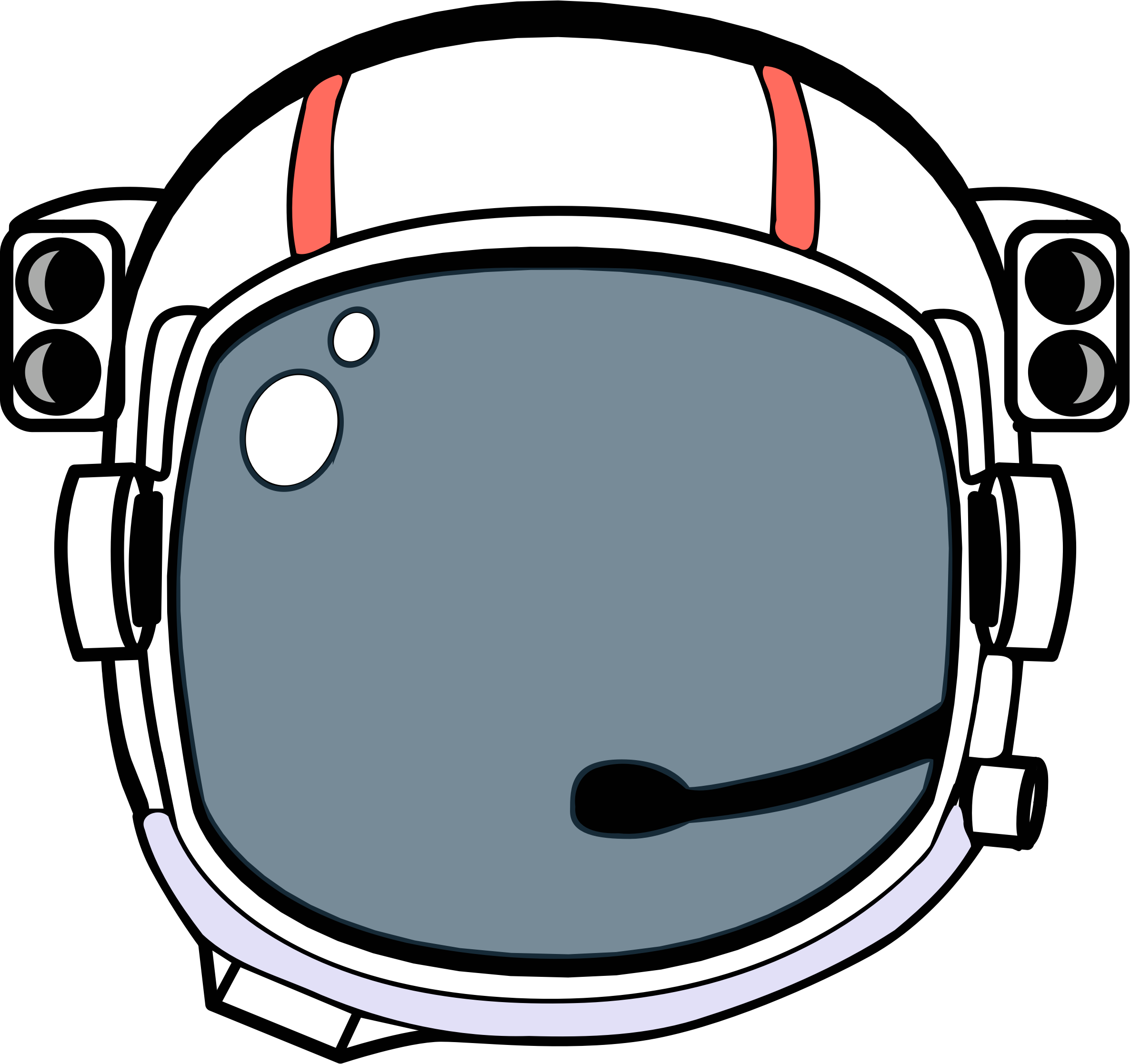 © Presto Plans
© Presto Plans
© Presto Plans
PART 6: AUGUST
5. “Mom’s lips were trembling.”

6. “Mom was always forgetting her glasses, or her keys, or something or other.  She is flaky that way.”

7. “‘It’s a standing ovation,’ said mom, getting up.”

8. “‘I flubbed a couple of lines,’ said Via, shaking her head.”
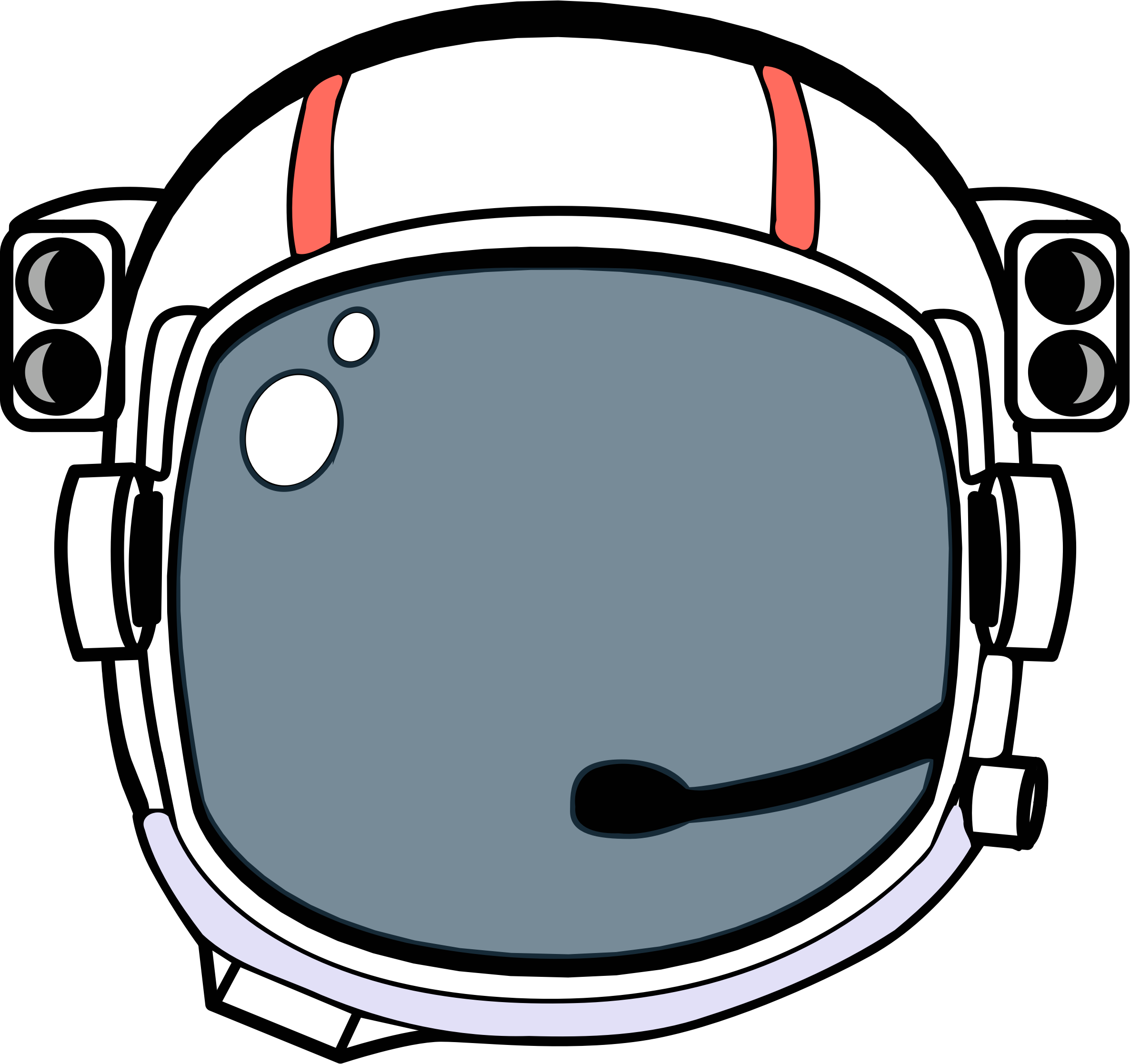 © Presto Plans
© Presto Plans
© Presto Plans
PART 6: AUGUST
Trembling – To shake involuntarily

Flaky – Undependable, odd, or eccentric 

Ovation – An enthusiastic show of appreciation by an audience, especially with applause

Flubbed – To mess something up or a thing badly done
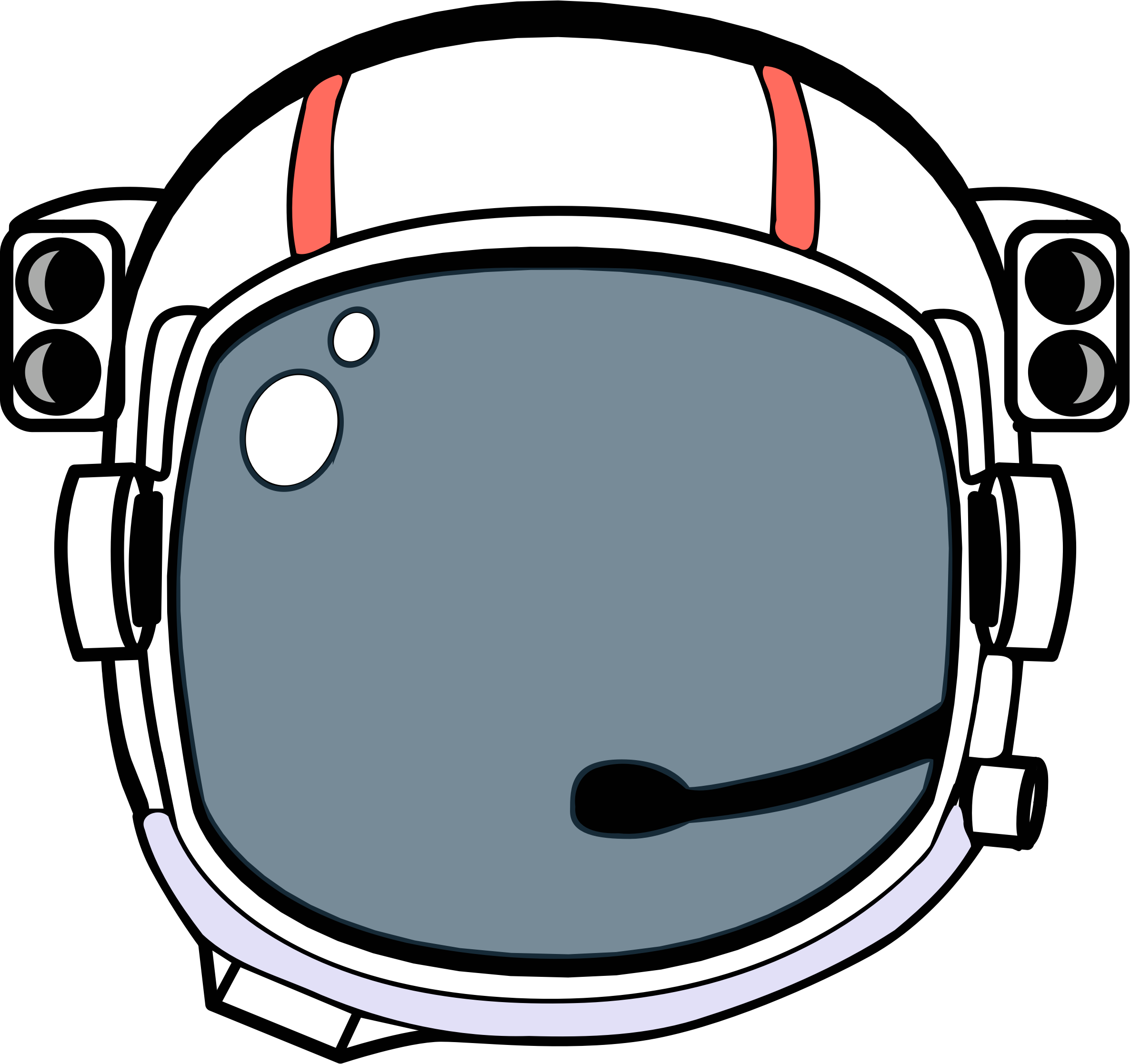 © Presto Plans
© Presto Plans
© Presto Plans
PART 7: MIRANDA
1. “It’s not that she was unstable or anything: just distant.  Remote.”

2. “‘It’s just last-minute jitters.”  

3. “Davenport took a deep breath, like he was trying to restrain himself.”
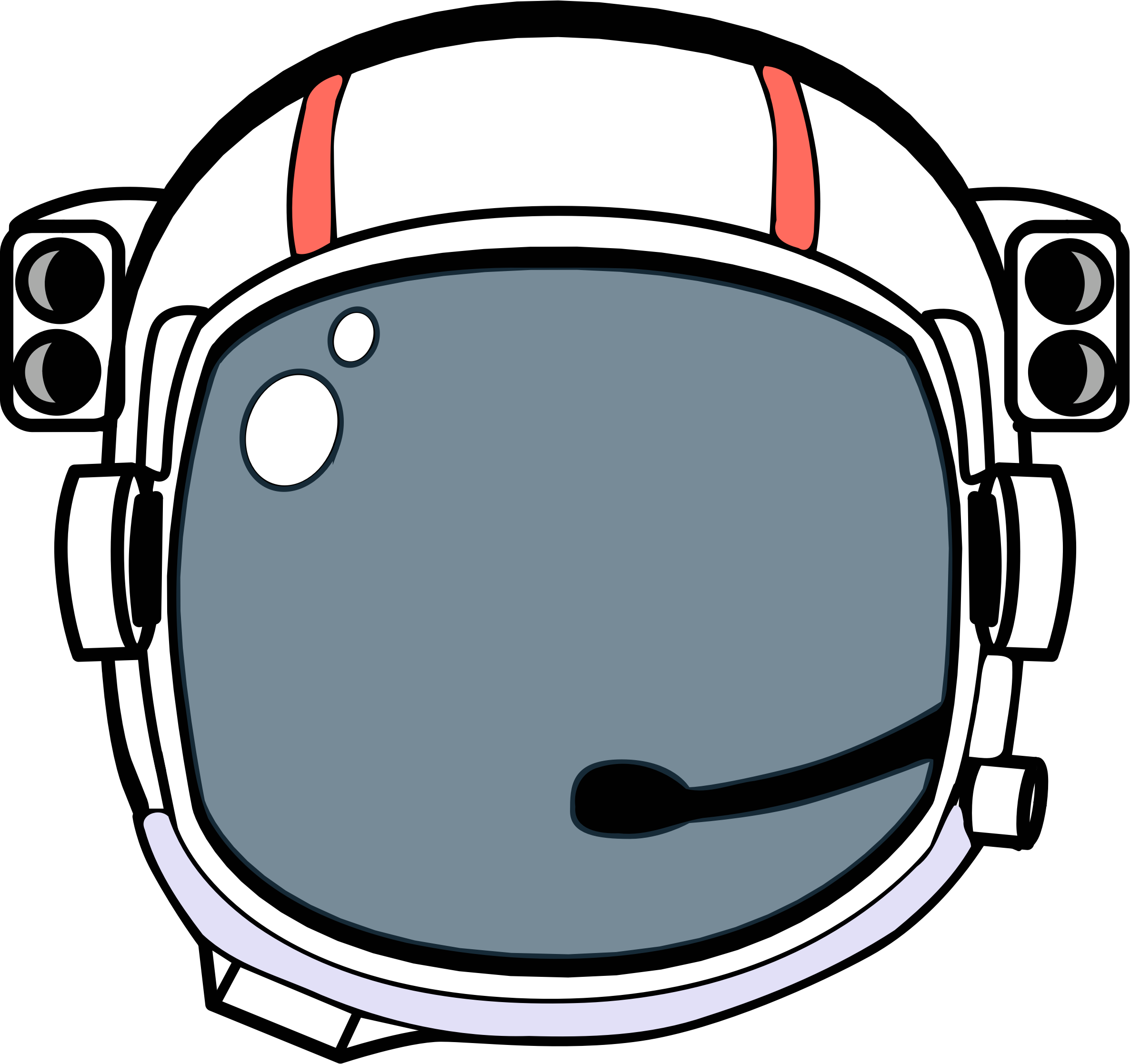 © Presto Plans
© Presto Plans
© Presto Plans
PART 7: MIRANDA
Remote – Distant or having little connection or relationship to 

Jitters – Feelings of extreme nervousness

Restrain – To prevent from doing something; To keep under control or within limits
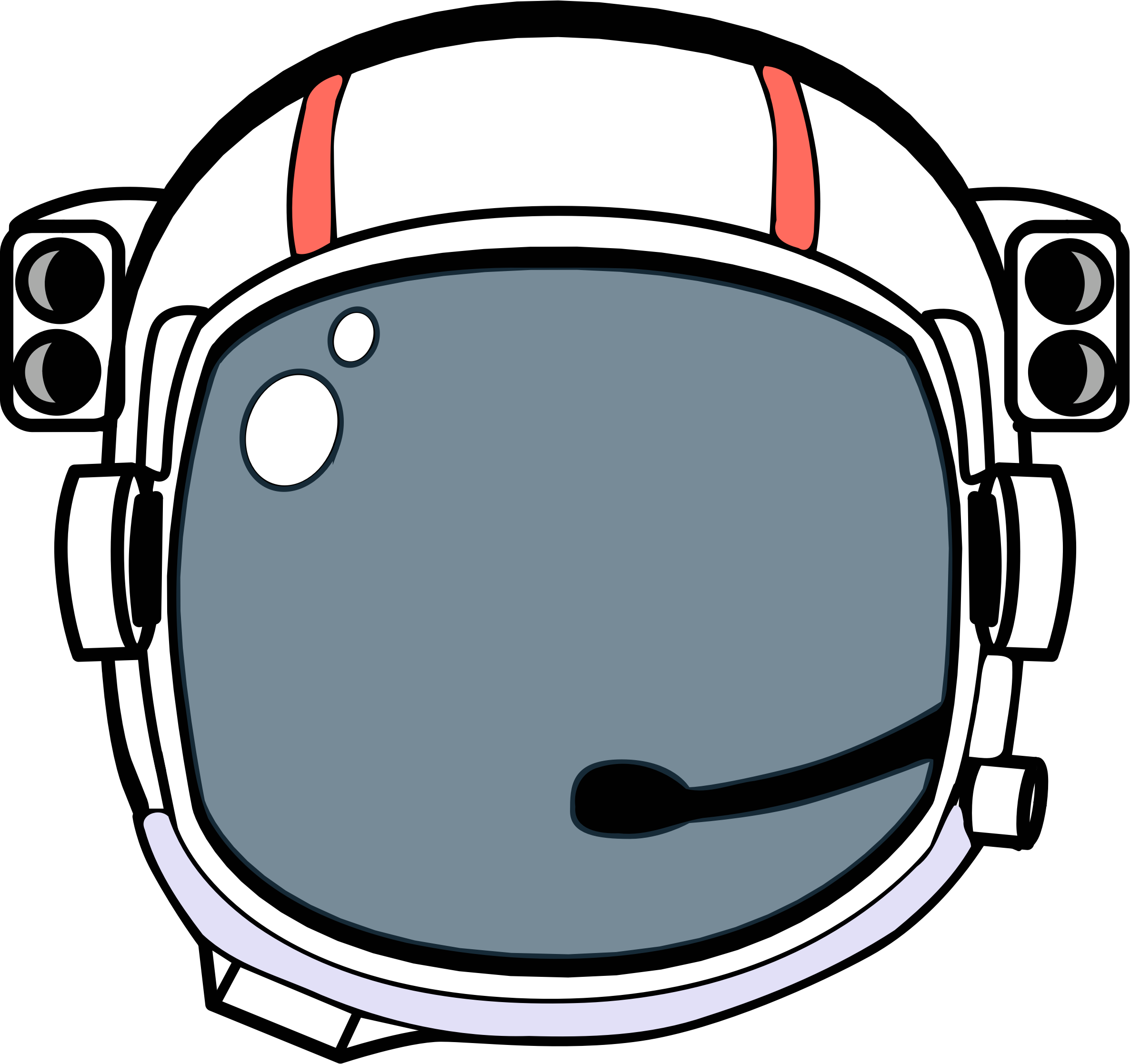 © Presto Plans
© Presto Plans
© Presto Plans
PART 7: MIRANDA
4. “‘What?’ said David, who wasn’t too swift.”

5. “It was that crazy backstage theater mayhem.”

6. “Sweaty actors stand euphoric while people come worship them for a few seconds.”
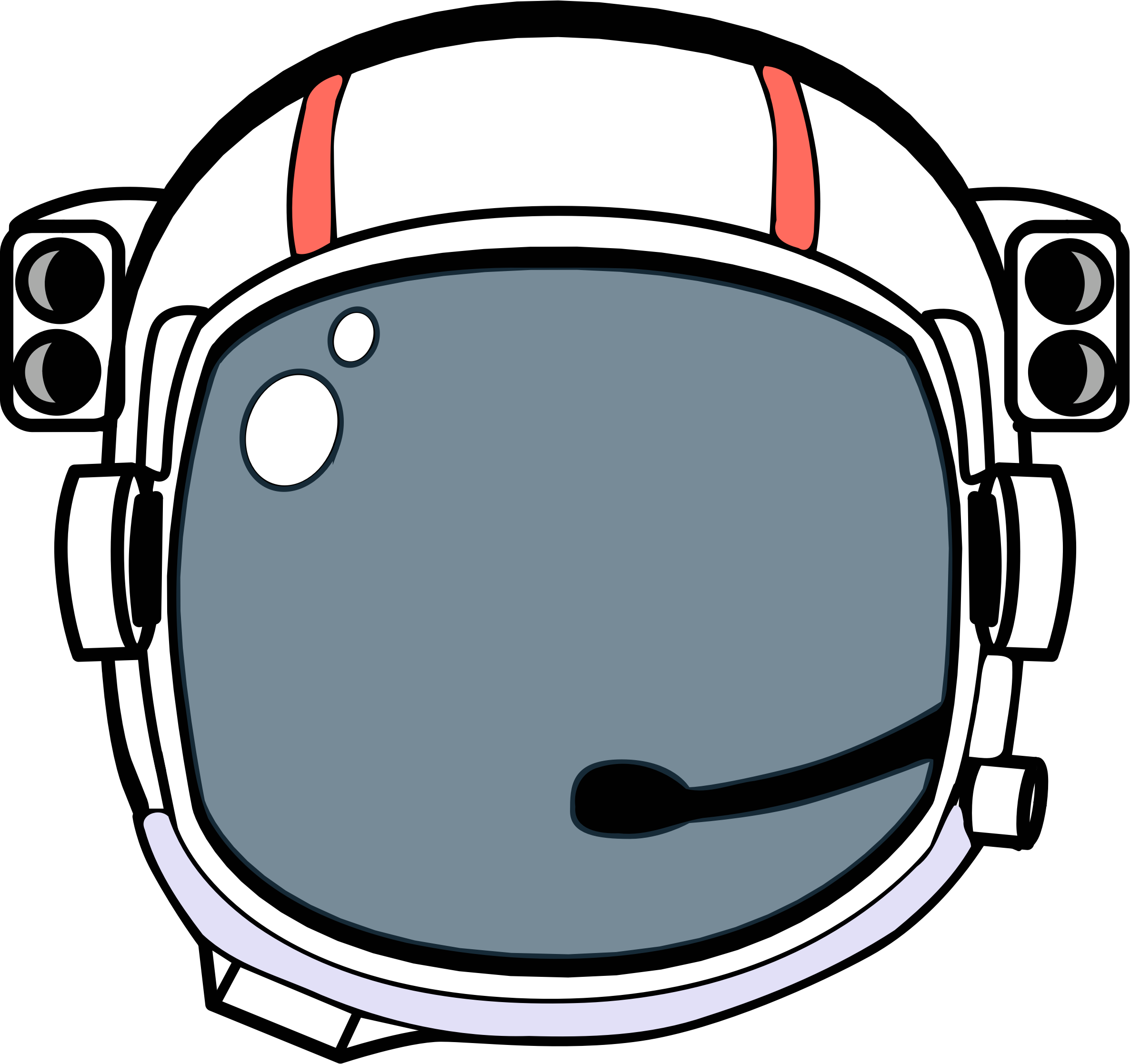 © Presto Plans
© Presto Plans
© Presto Plans
PART 7: MIRANDA
Swift – Moving or capable of moving at a quick speed

Mayhem – Disorderly and chaotic

Euphoric – A feeling of intense excitement and happiness
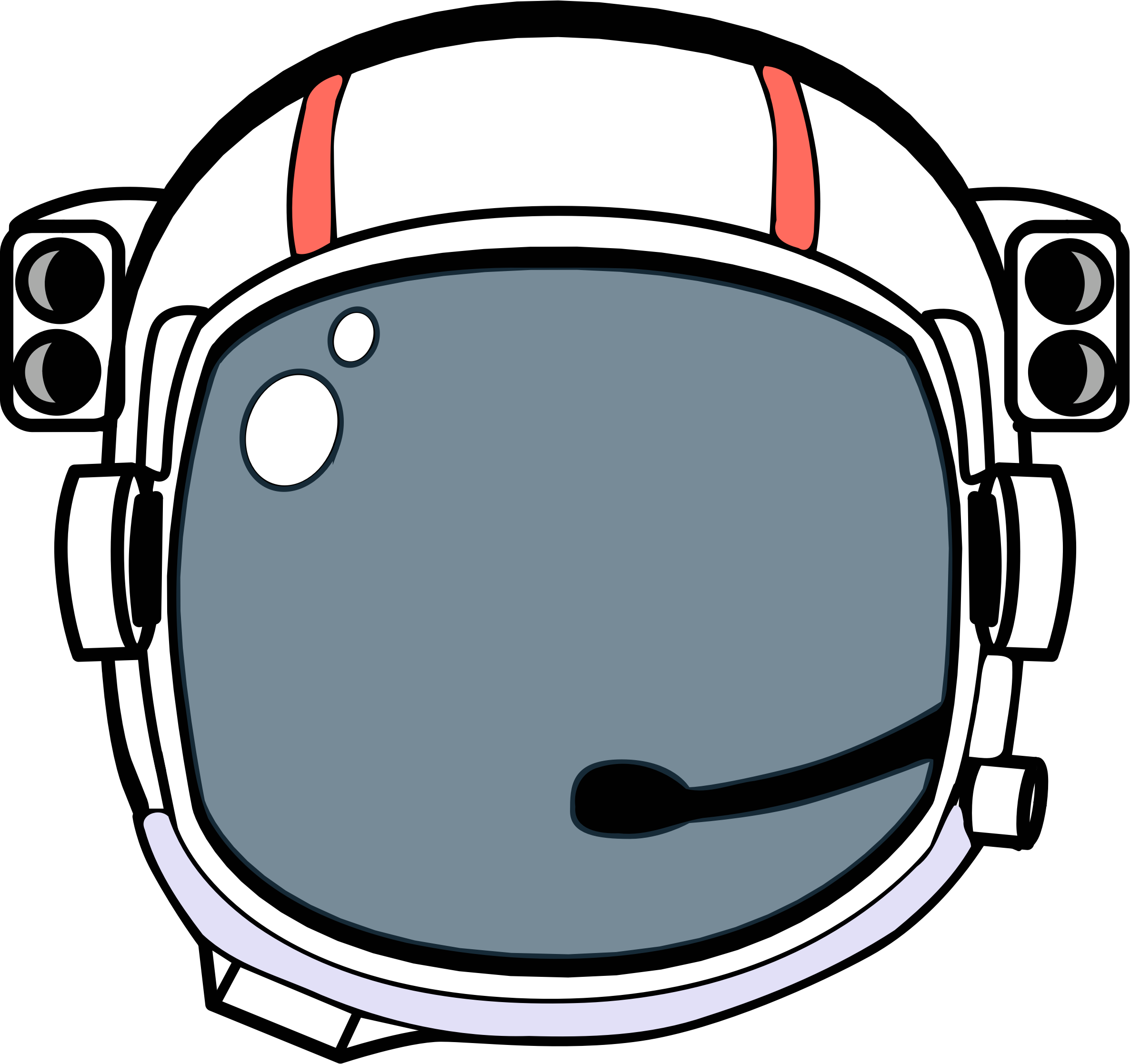 © Presto Plans
© Presto Plans
© Presto Plans
PART 8: AUGUST
1. “She would have read there a different incantation.” 

2. “‘Amos, you schmuck, he’s ten times bigger than you.’”

3. “There were lots of kids milling around in this area.”

4. “‘Okay, jerks. Morons. Imbeciles,’ she said.”
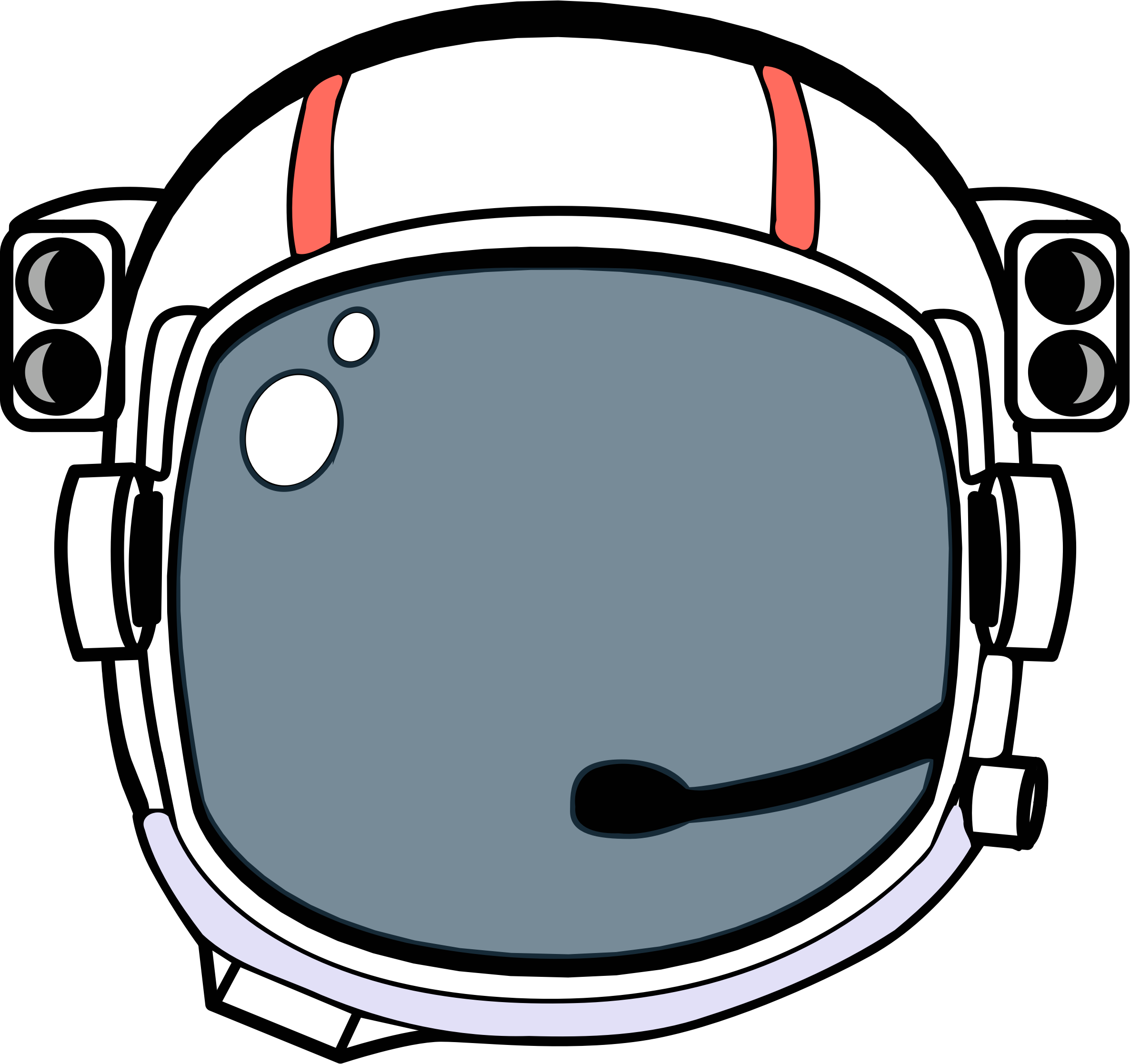 © Presto Plans
© Presto Plans
© Presto Plans
PART 8: AUGUST
Incantation – A series of words said as a magic spell or charm

Schmuck – A foolish person

Milling – To move around aimlessly in a group of people

Imbeciles – A stupid person
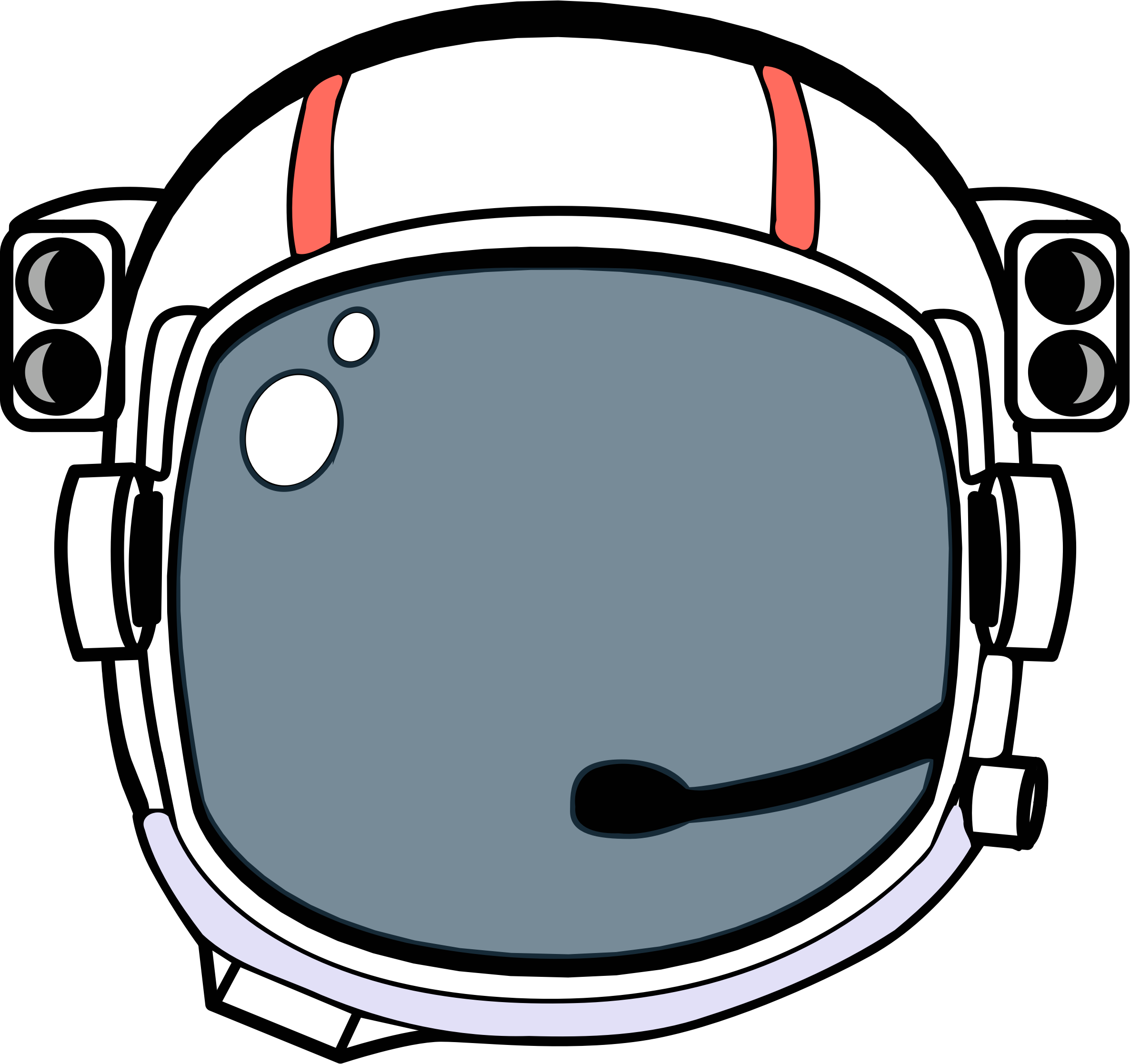 © Presto Plans
© Presto Plans
© Presto Plans
PART 8: AUGUST
5. “There was a big shift in the way things were…A seismic shift.”

6. “‘Look at you looking so grown-up and spiffy.”

7. “It’s not like measuring how much you’ve grown in a year.  It’s not exactly quantifiable.” 

8. “I know I’m kind of infamous for my…um…verbosity…”
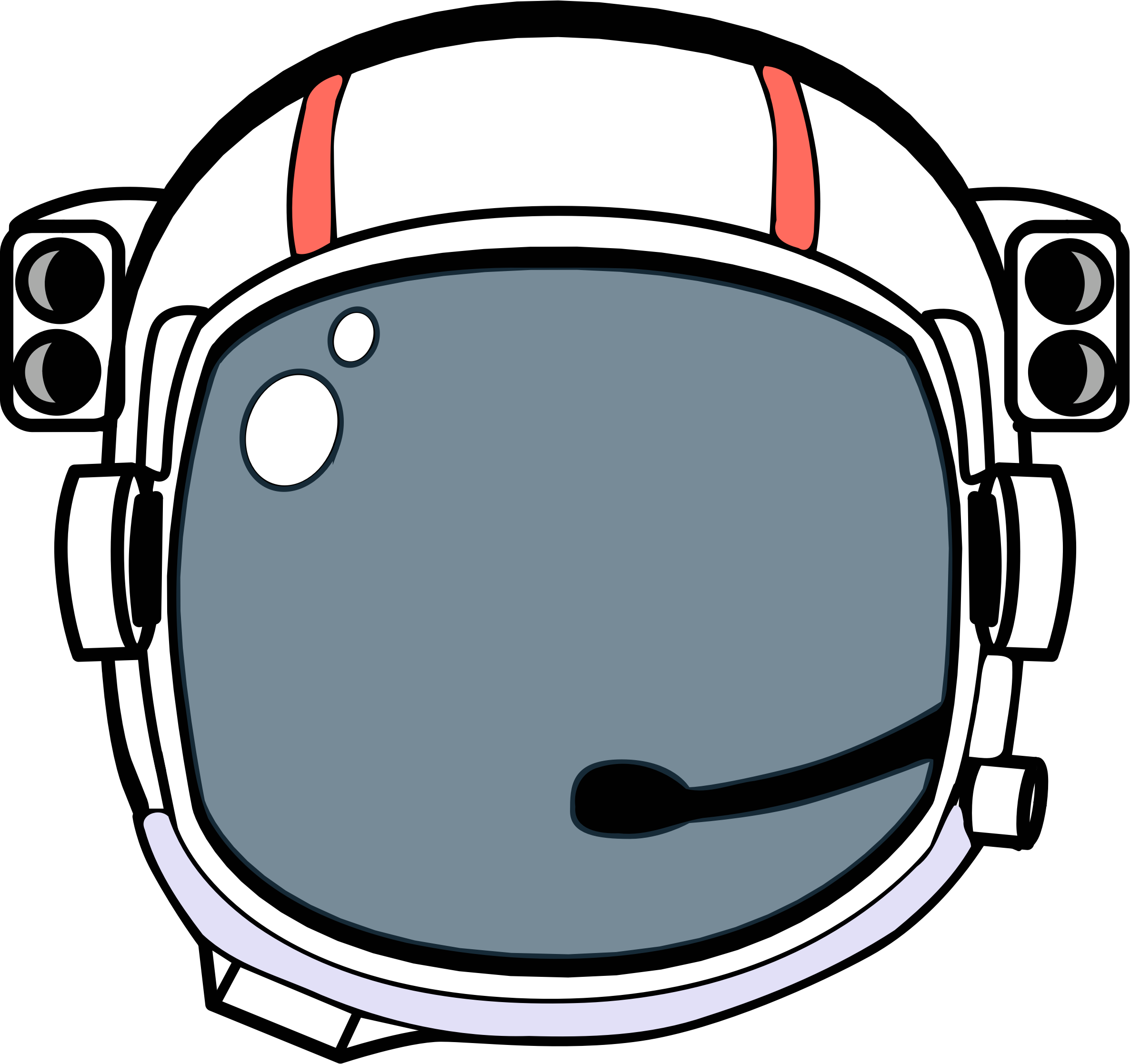 © Presto Plans
© Presto Plans
© Presto Plans
PART 8: AUGUST
Seismic – An enormous effect (like an earthquake)

Spiffy – Smart looking in appearance

Quantifiable – able to count or express the quantity of (amount of something)

Verbosity – The quality of using more words than needed; wordiness
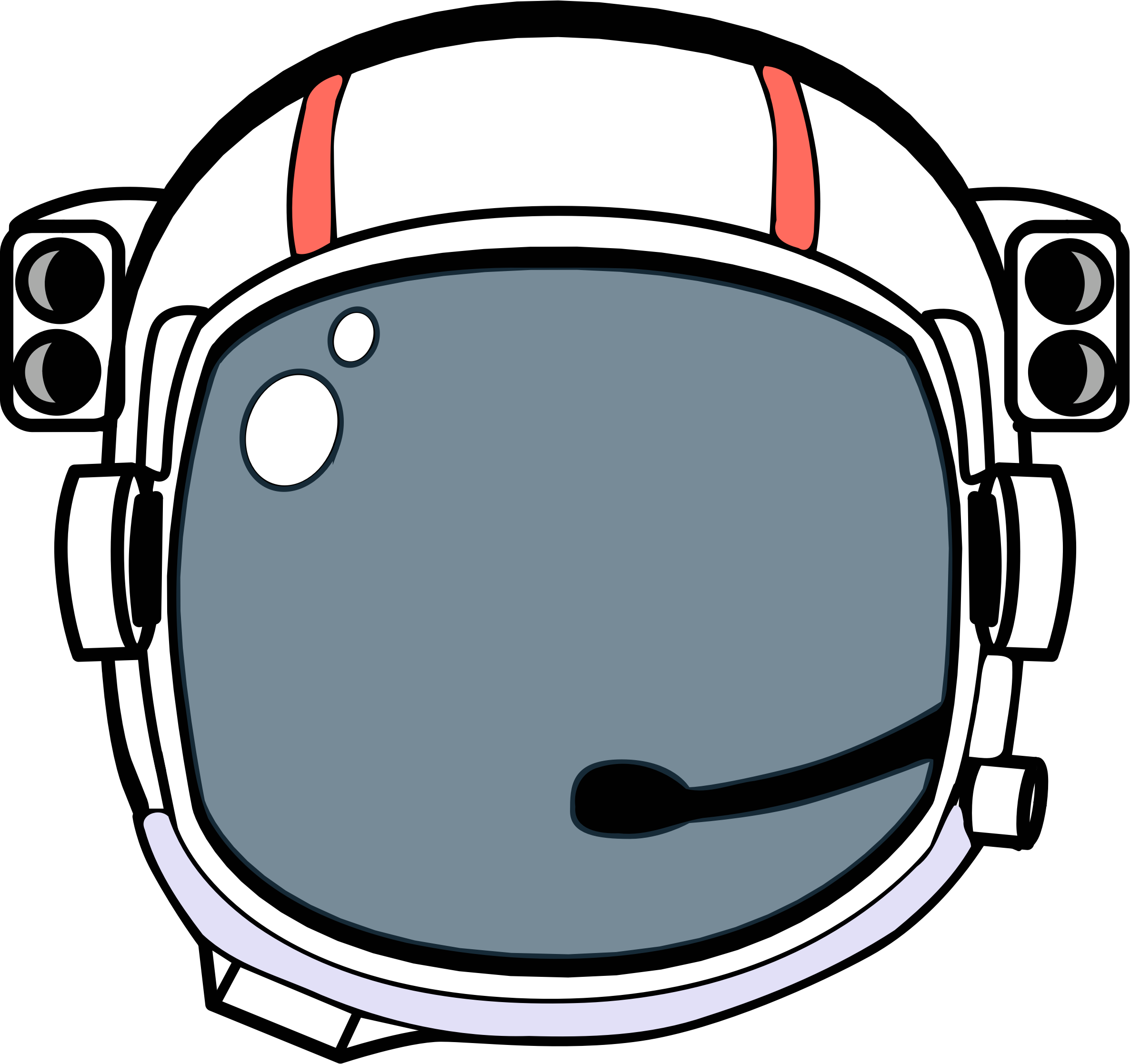 © Presto Plans
© Presto Plans
© Presto Plans
The original purchaser of this document is granted permission to copy for teaching purposes only. If you are NOT the original purchaser, 
please download the item from my store before making any copies.  Redistributing, editing, selling, or posting this item or any part 
thereof on the Internet are strictly prohibited without first gaining permission from the author. Violations are subject to the penalties of 
the Digital Millennium Copyright Act. Please contact me at prestoplans@gmail.com  if you wish you be granted special permission
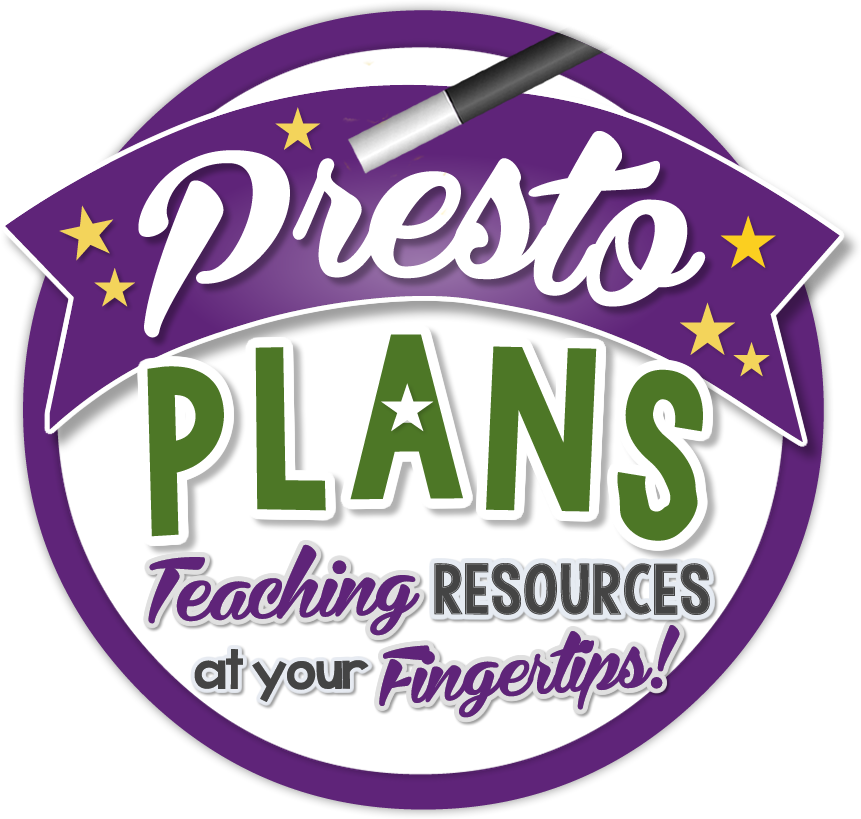 You can visit my store at 
http://www.teacherspayteachers.com/Store/Presto-Plans
© Presto Plans